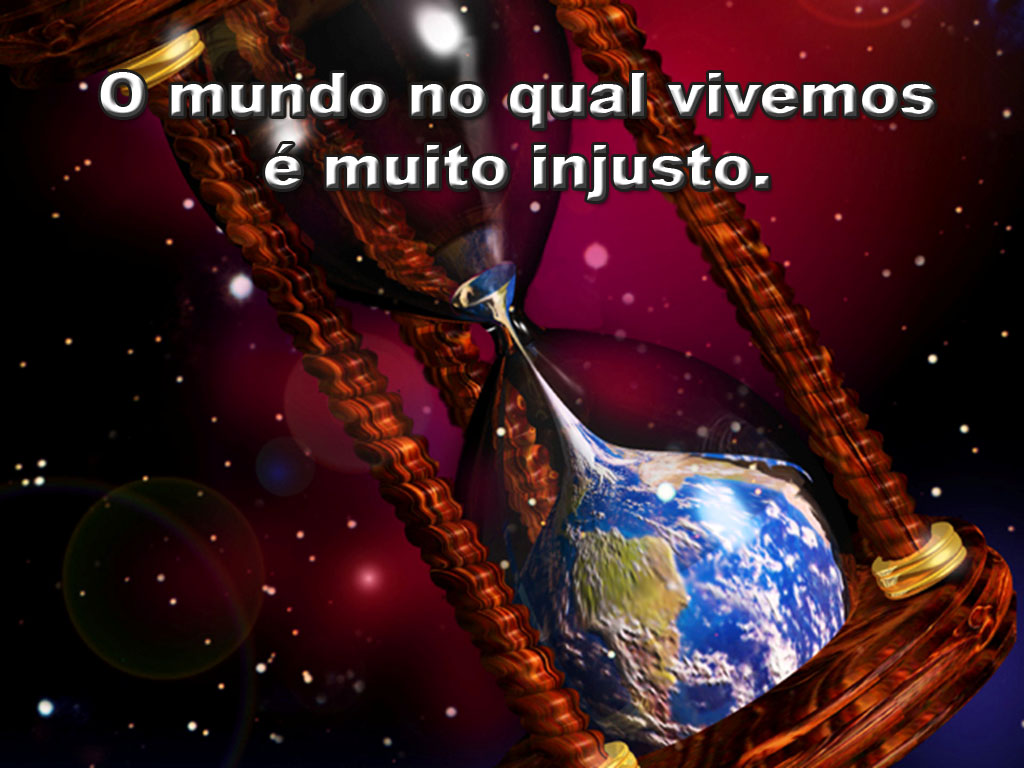 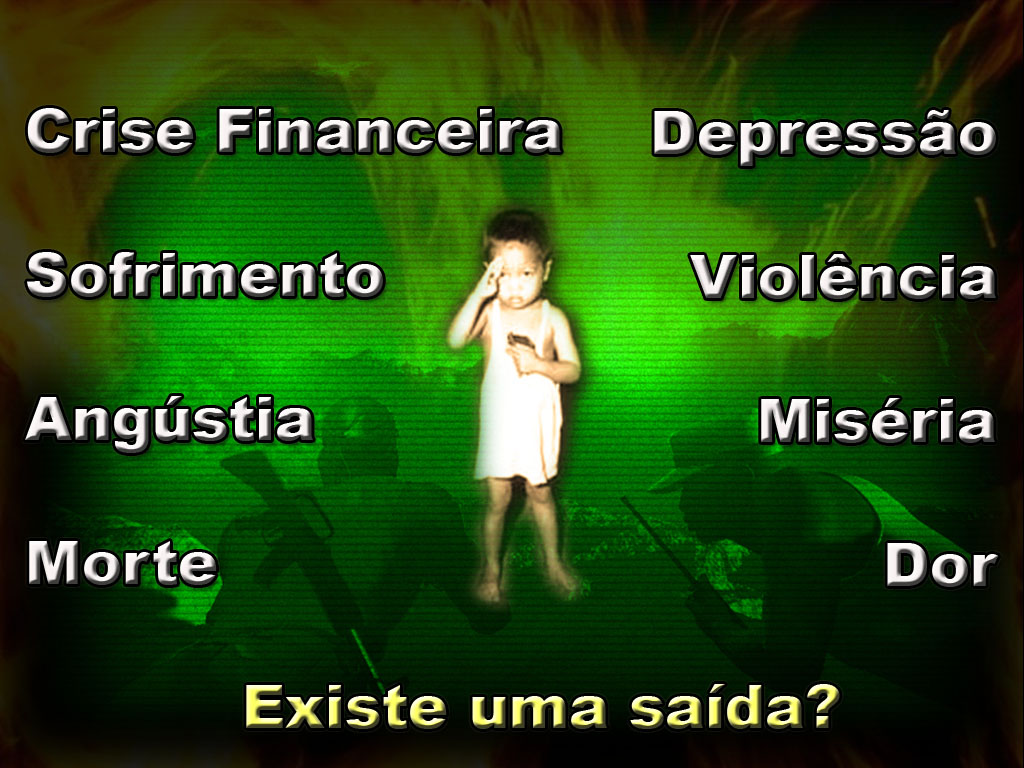 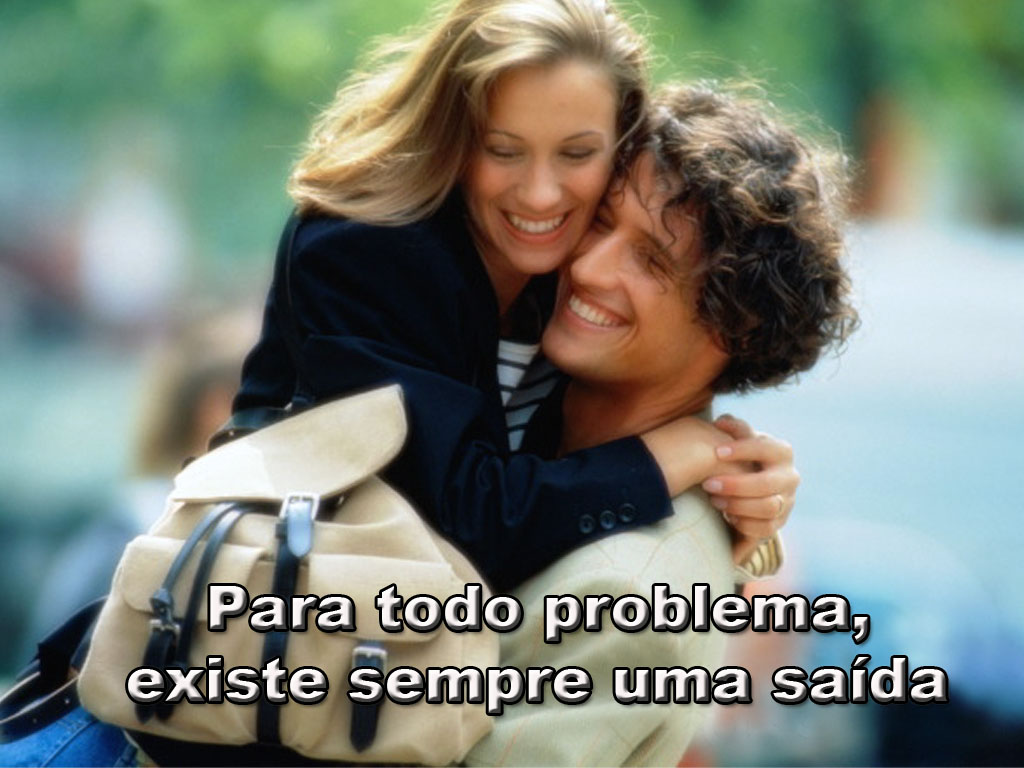 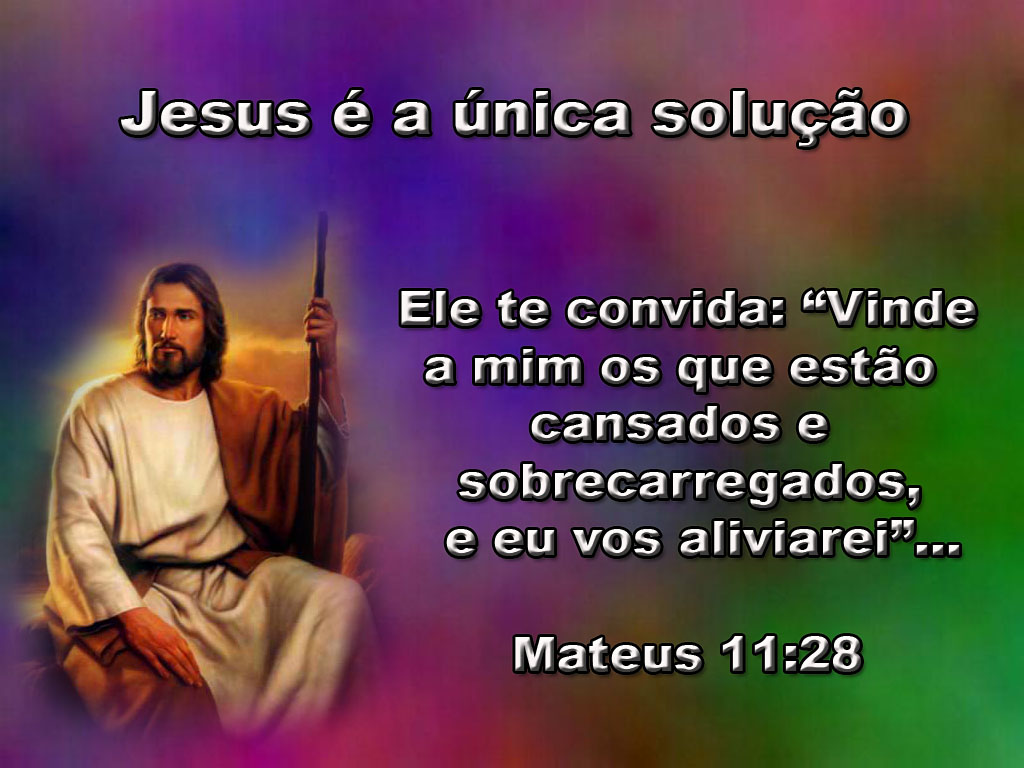 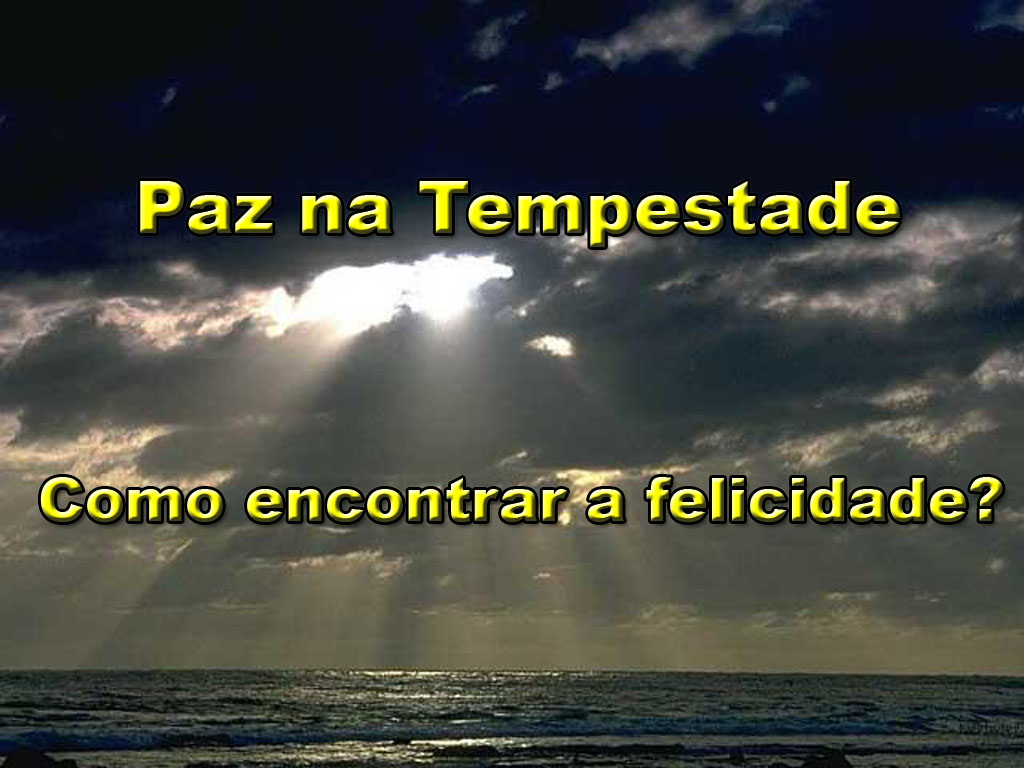 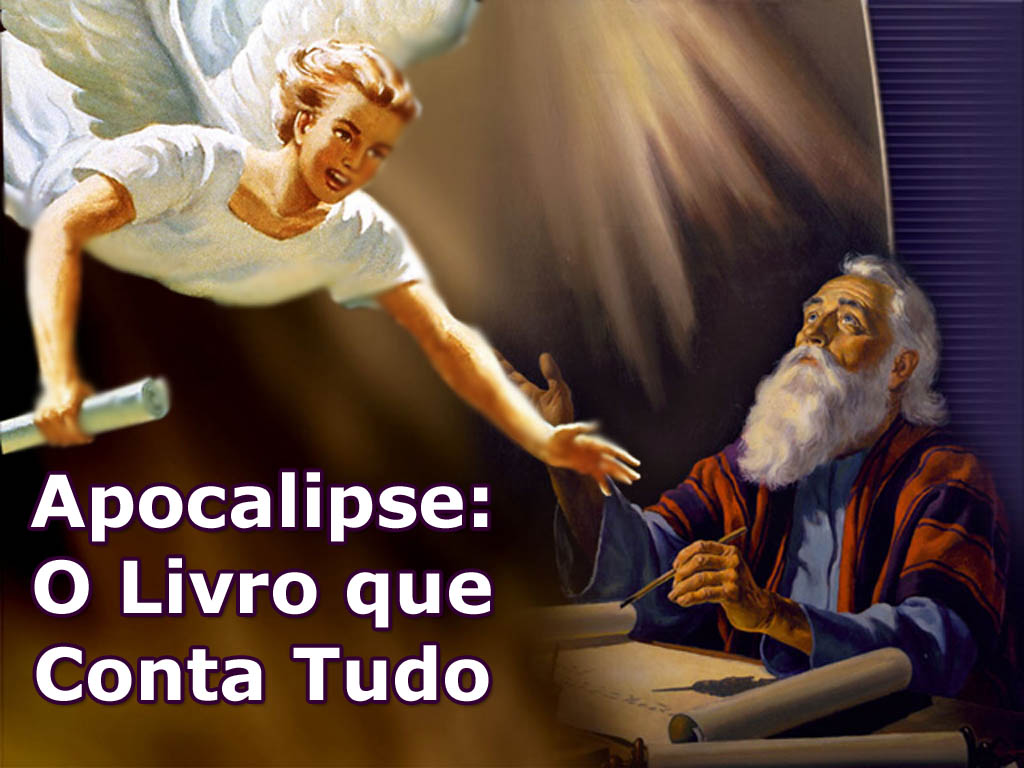 26/09-30/10
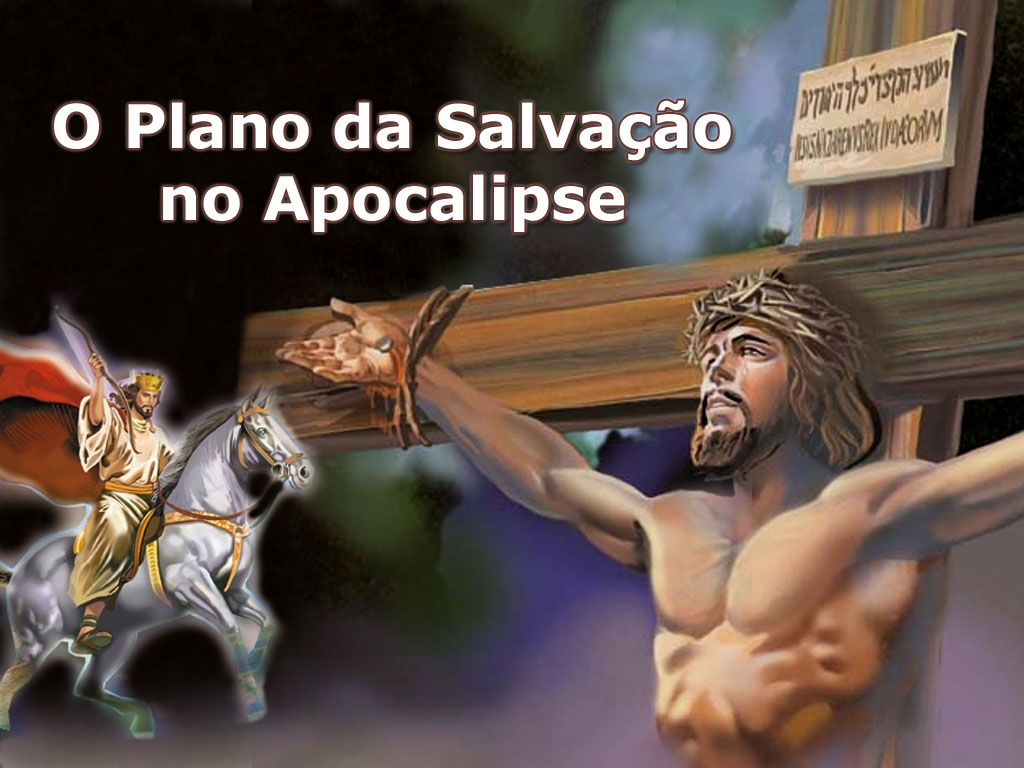 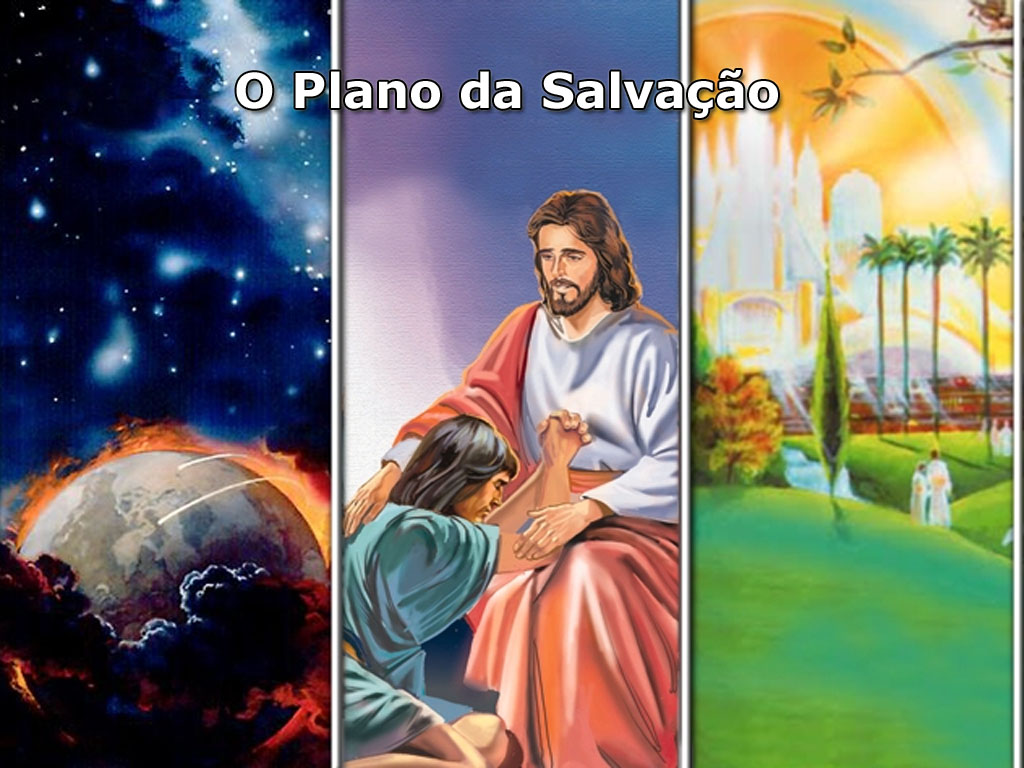 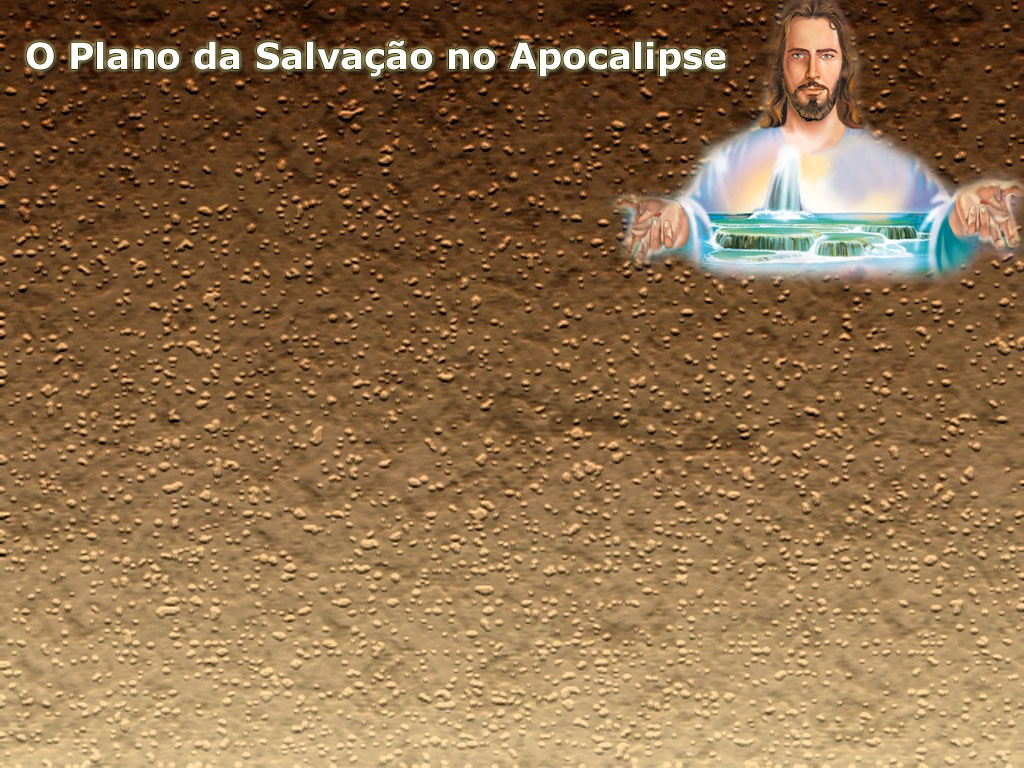 Os Mistérios da Bíblia
Mistério do Reino dos Céus - Mt. 13:11
Mistério de Deus - Ef. 1:8-9
Mistério de Cristo - Ef. 3:4
Mistério do Espírito Santo - Ef. 3:5
Mistério do Evangelho - Ef. 6:19
Mistério da fé - I Tm. 3:9
Mistério da piedade - I Tm. 3:16
Mistério que estava oculto - Cl. 1:26
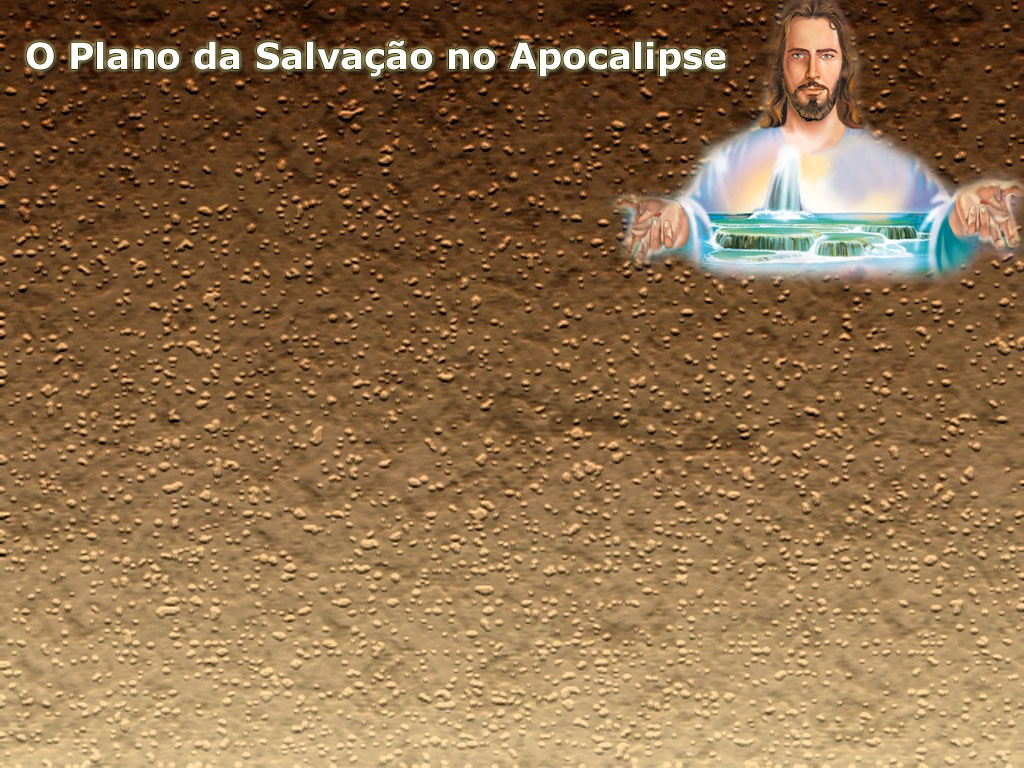 Esse mistério é revelado pelos anjos aos seres humanos
Lucas 1:26-38
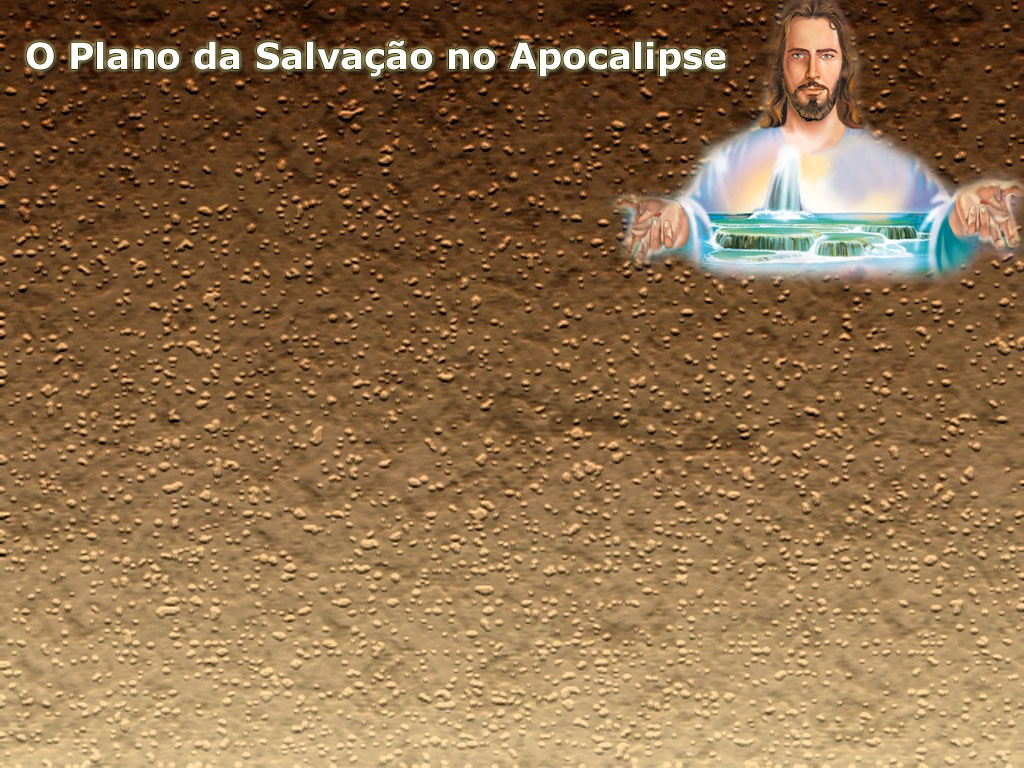 Esse mistério foi revelado à igreja para ser revelado ao mundo. 
Efésios 5:32; 
I Timóteo 3:15-16
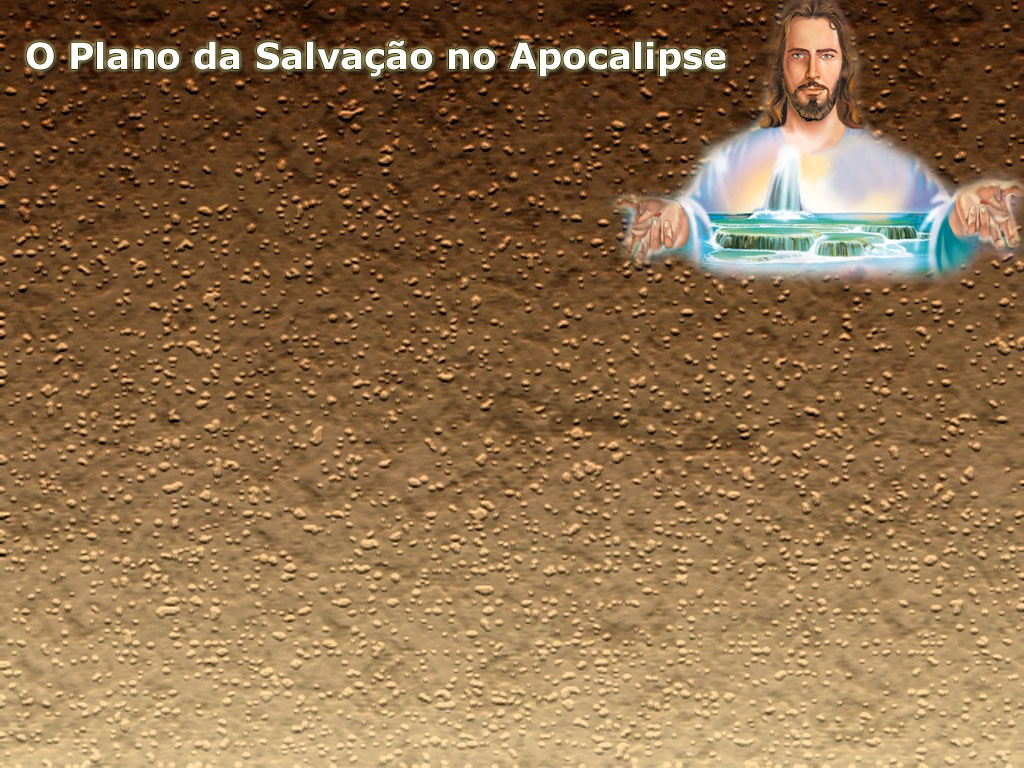 O Plano da Salvação envolve:
Encarnação
 Morte
3. Ressurreição
4. Volta de Jesus
5. Destruição do mal
6. Reino Eterno
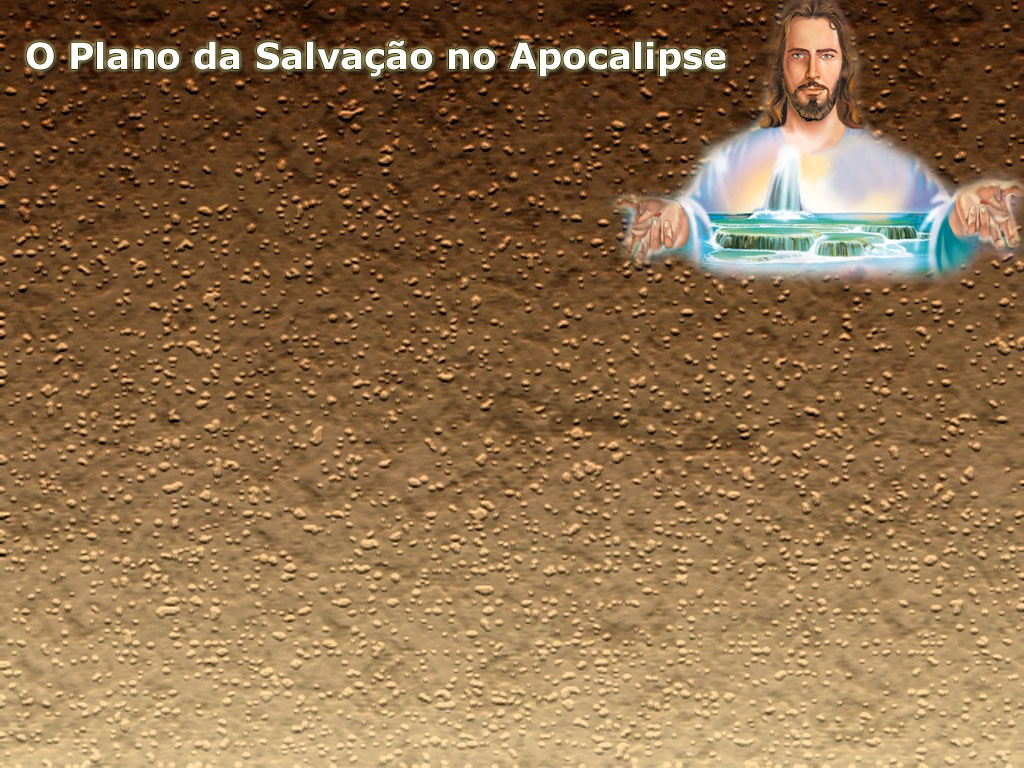 A TERRA FOI CRIADA PERFEITA E BELA
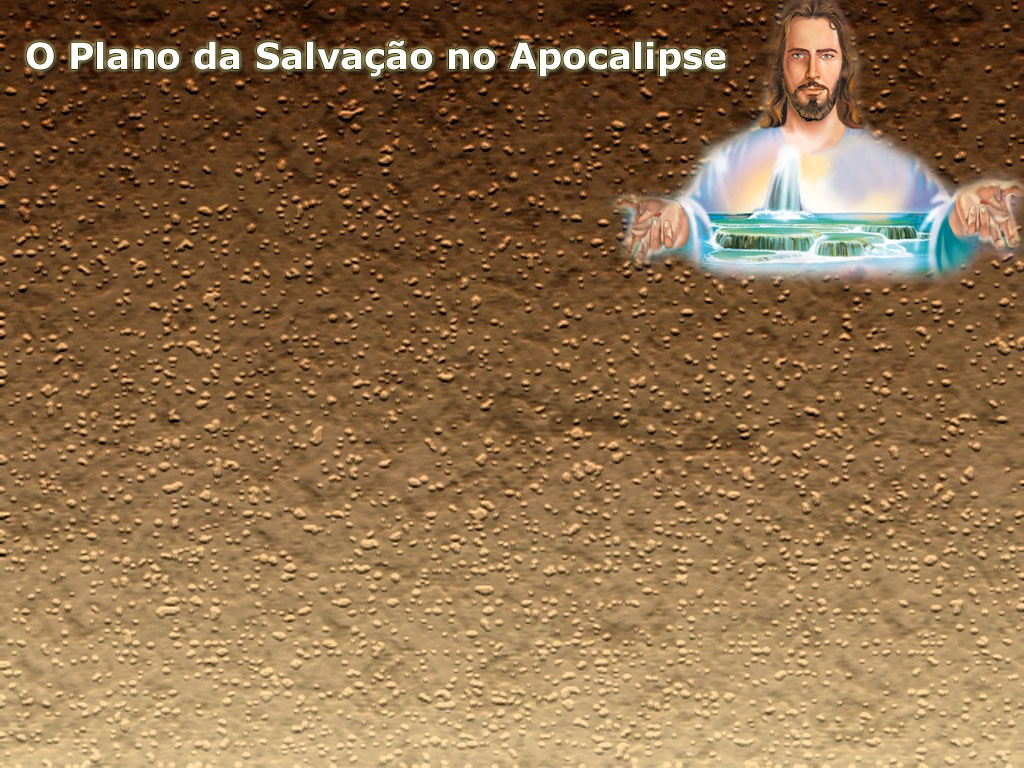 DEUS SUSTENTA ESTE MUNDO PELO SEU PODER
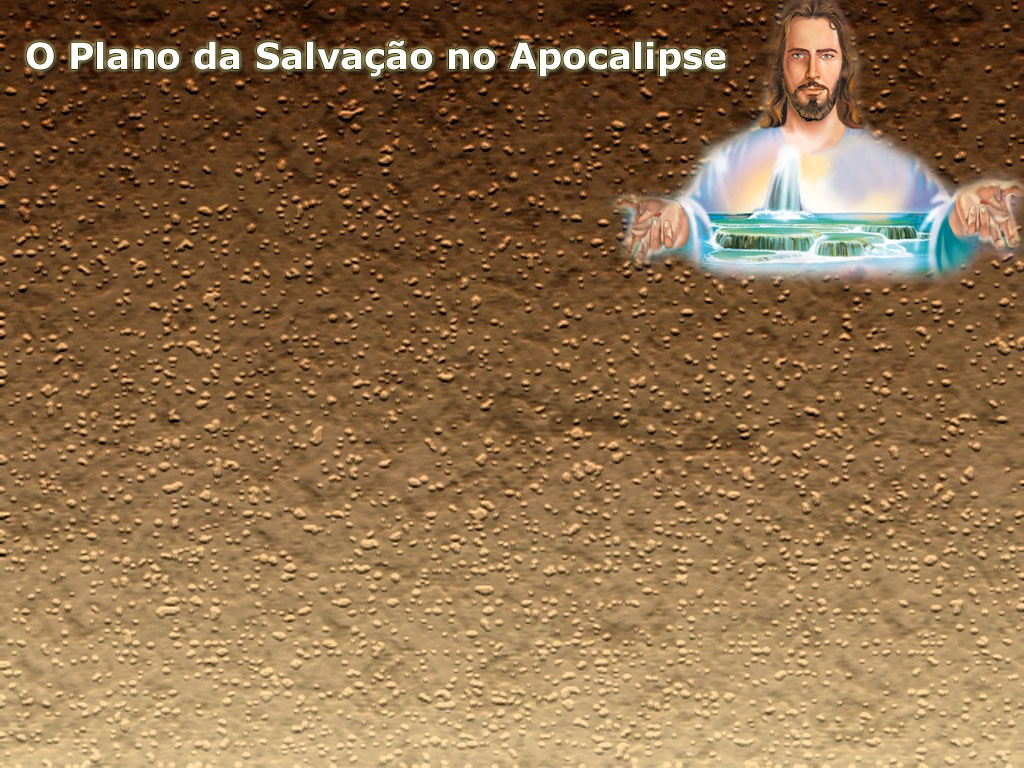 “Ao Senhor pertence a terra e tudo o que nela se contém, o mundo e os que nele habitam.”
Salmo 24:1
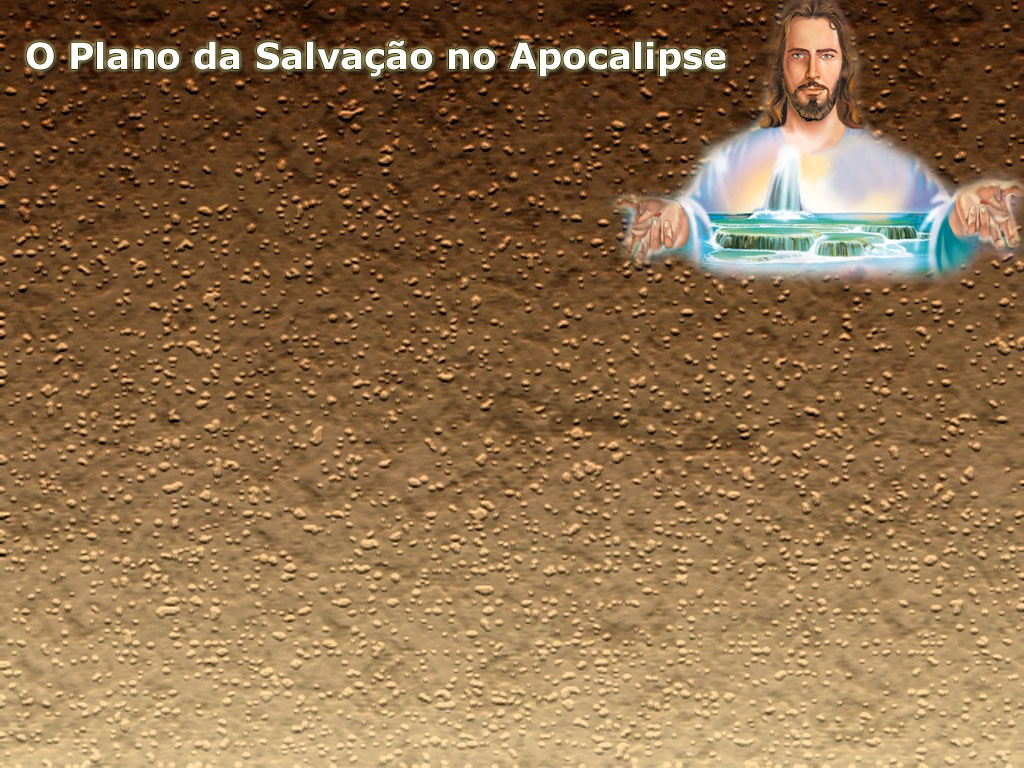 Havia beleza e perfeição em toda criação.
Os animais eram mansos e não se matavam
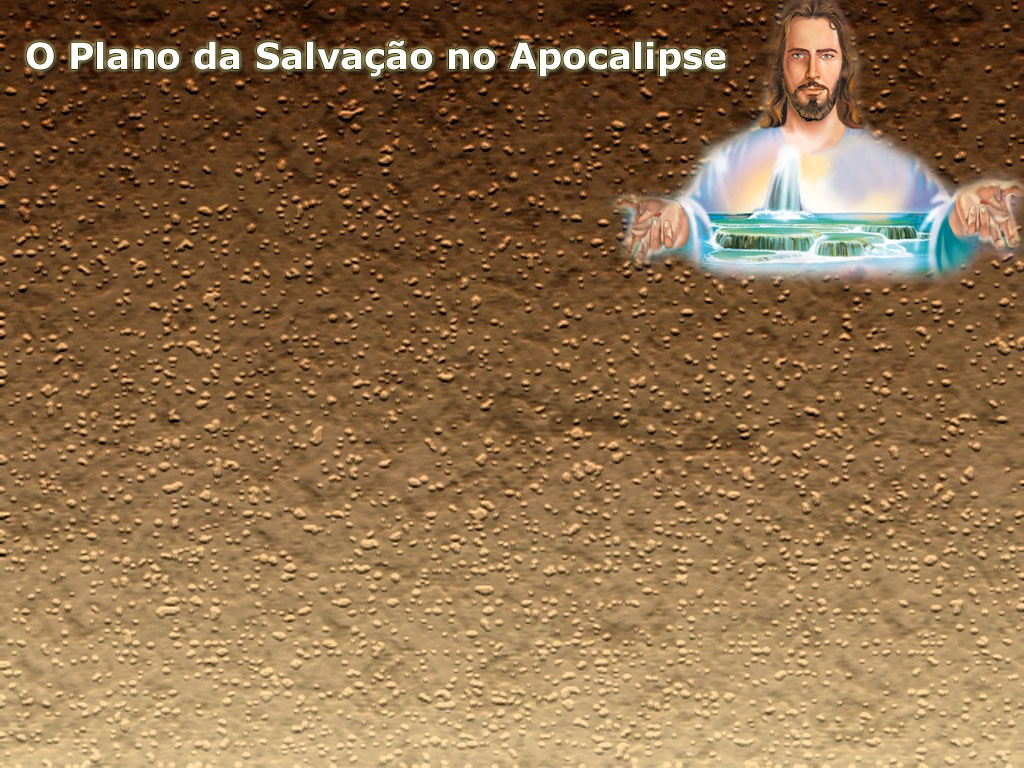 “Então formou, o Senhor Deus ao homem do pó da terra e lhe soprou nas narinas o fôlego da vida, e o homem passou a ser alma vivente” 
 Gênesis 2:7
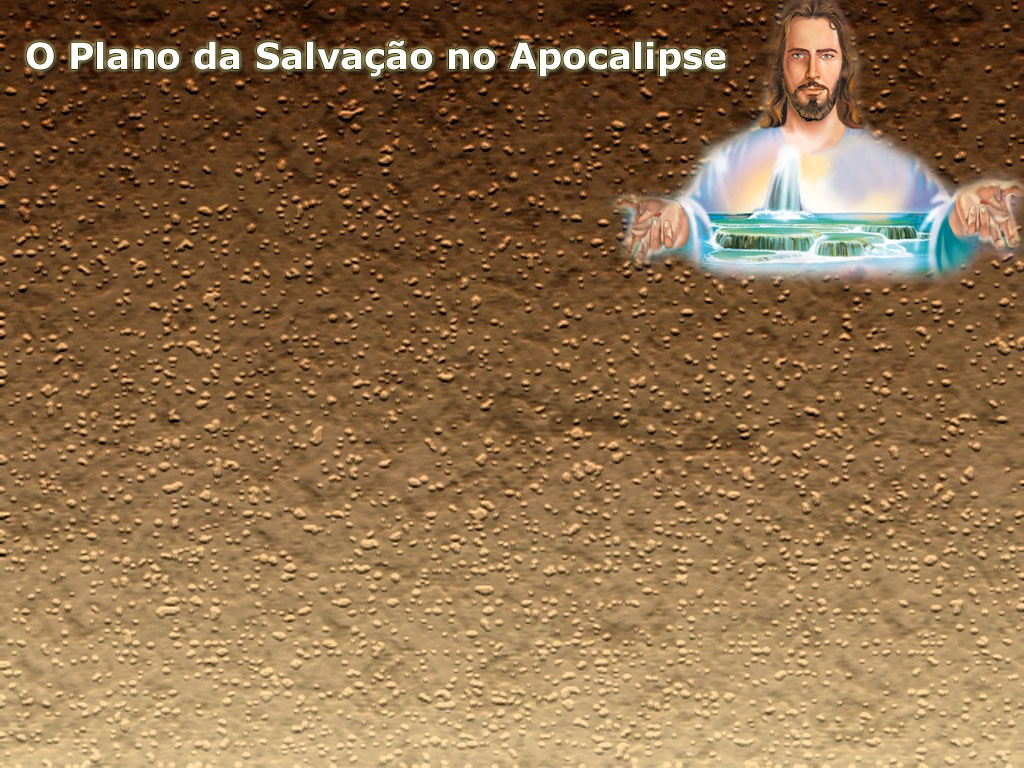 Adão e Eva foram morar no Jardim do Éden. A mente e o coração deles eram puros. Não havia pecado. Tudo era perfeição amor e paz.
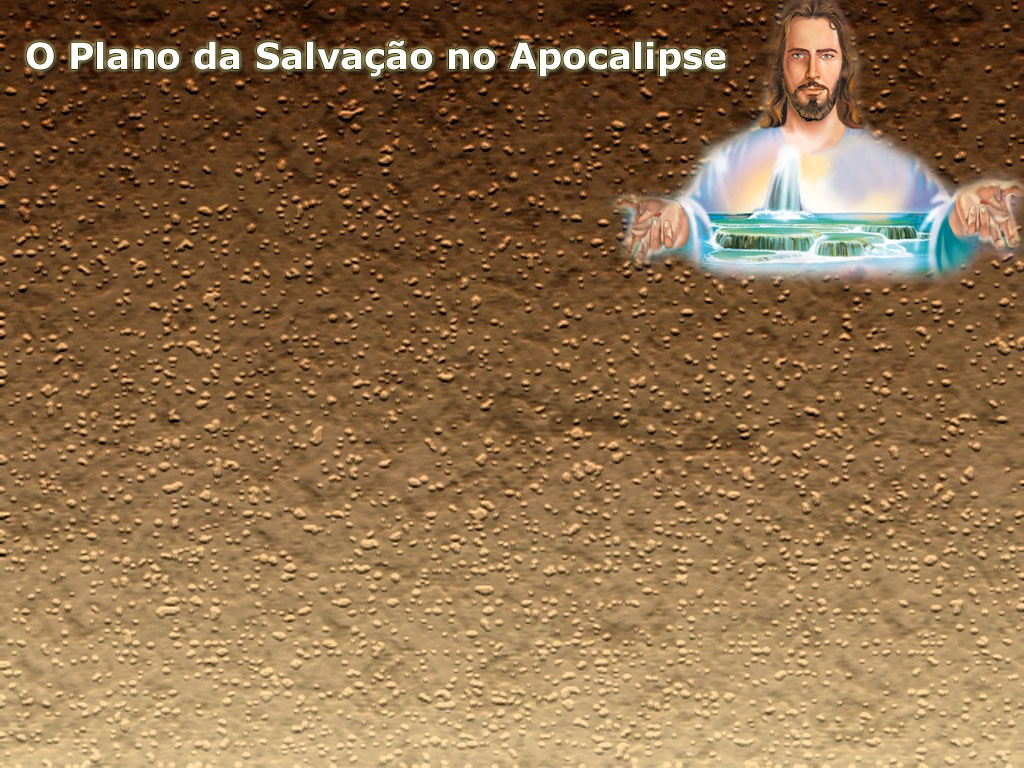 “E o Senhor Deus lhe deu esta ordem: de toda árvore do jardim comerás livremente, mas da árvore do conhecimento do bem e do mal não comerás; porque, no dia em que dela comeres, certamente morrerás”. 
Gênesis 2:16,17
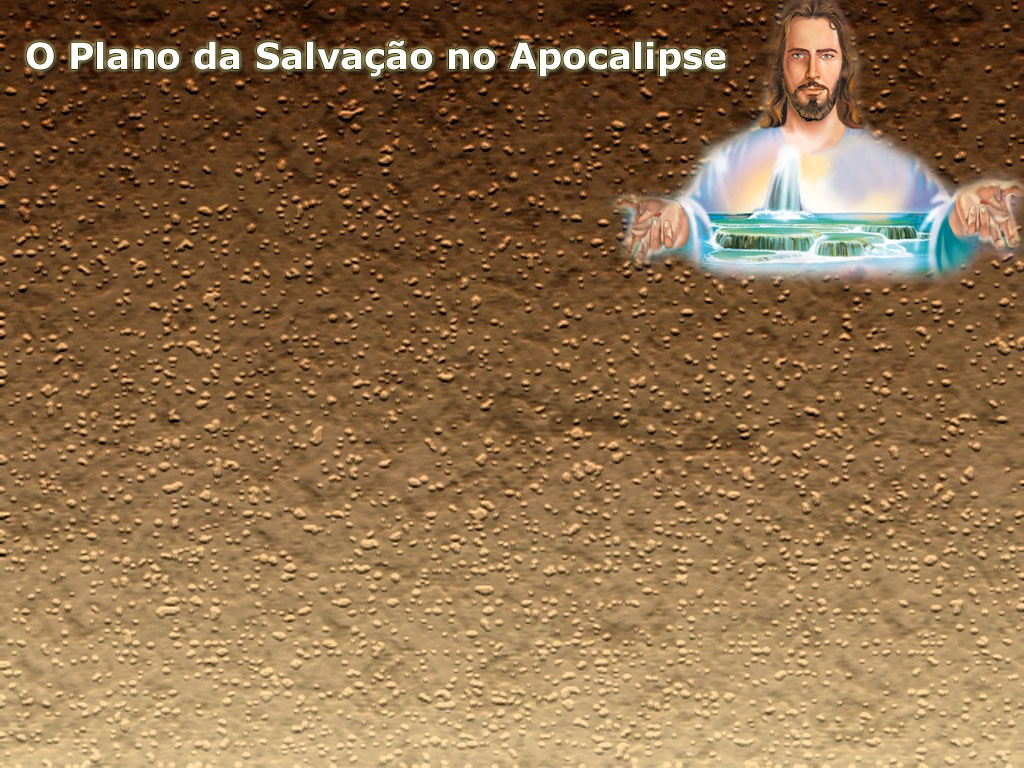 O casal desobedeceu a palavra de Deus e pecou. “o salário do pecado é a morte…” (Rom. 6:23)
Física
Espiritual
Eterna
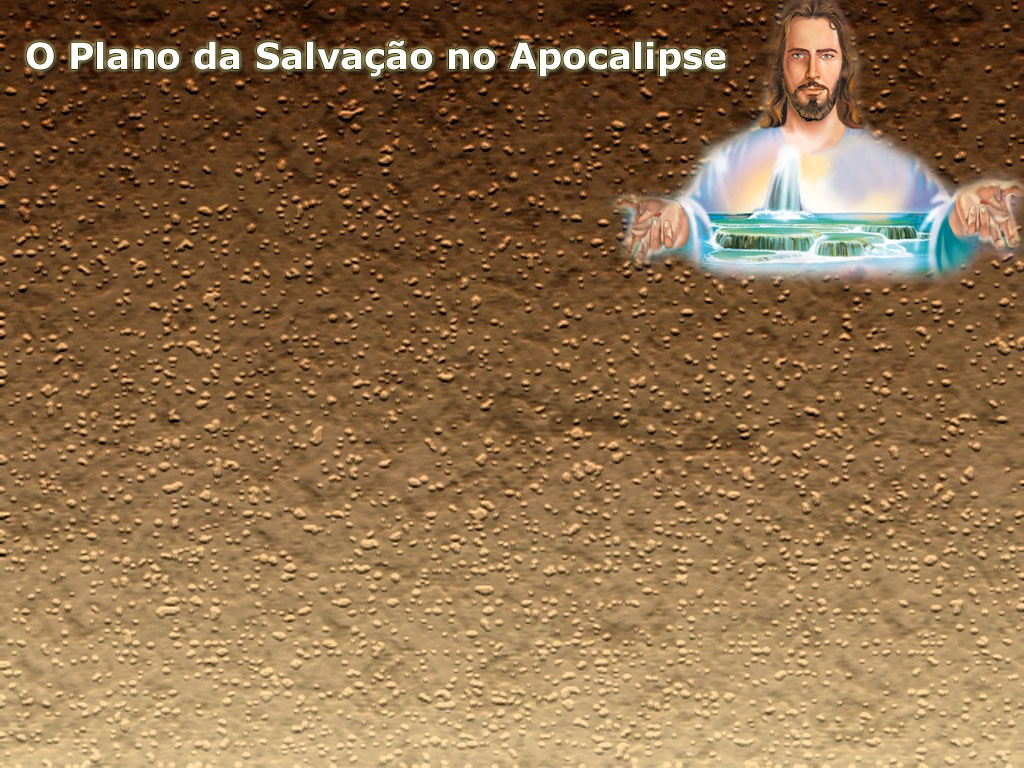 Começando com Adão e Eva, Todos os seres humanos preferiram obedecer a Satanás. Por isso, diz a Bíblia: “Todos pecaram e estão destituídos da glória de Deus” e, “O salário do pecado é a morte…”. (Rm 3:23; 6:23).
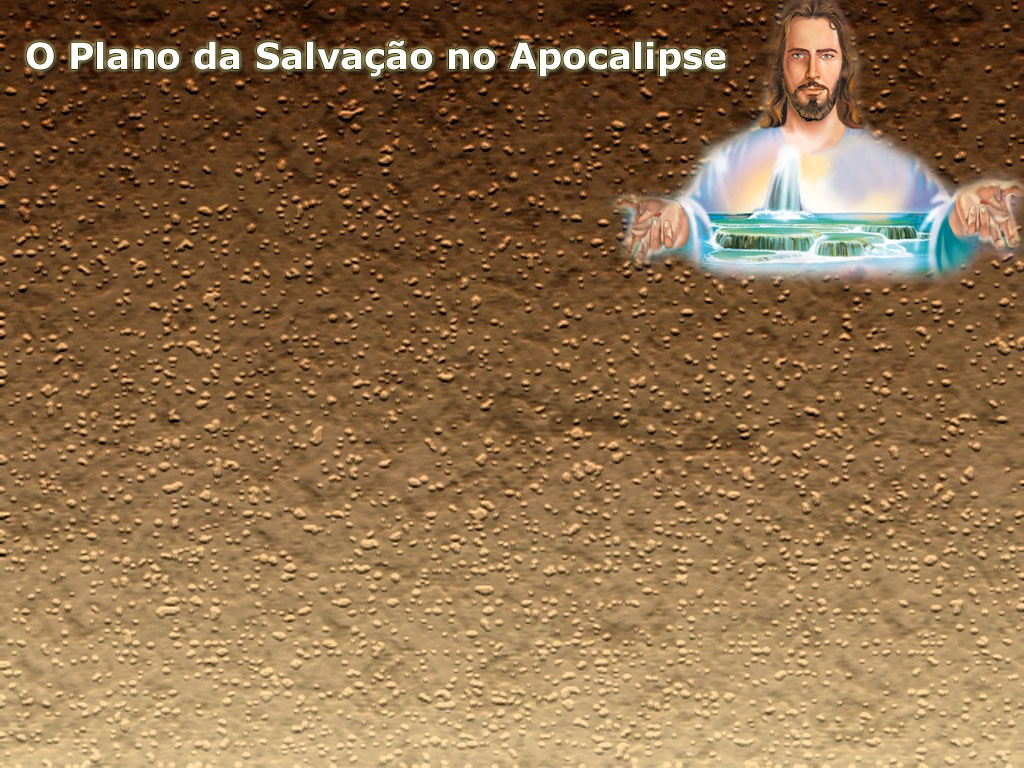 Todos os seres humanos estavam perdidos. Perderam a vida eterna. Mas, diz a Bíblia: 
“…com amor eterno eu te amei; por isso, com benignidade te atraí”. Deus enviou Jesus Cristo para morrer em nosso lugar  Jeremias 31:3;
“…deu seu filho…” João 3:16.
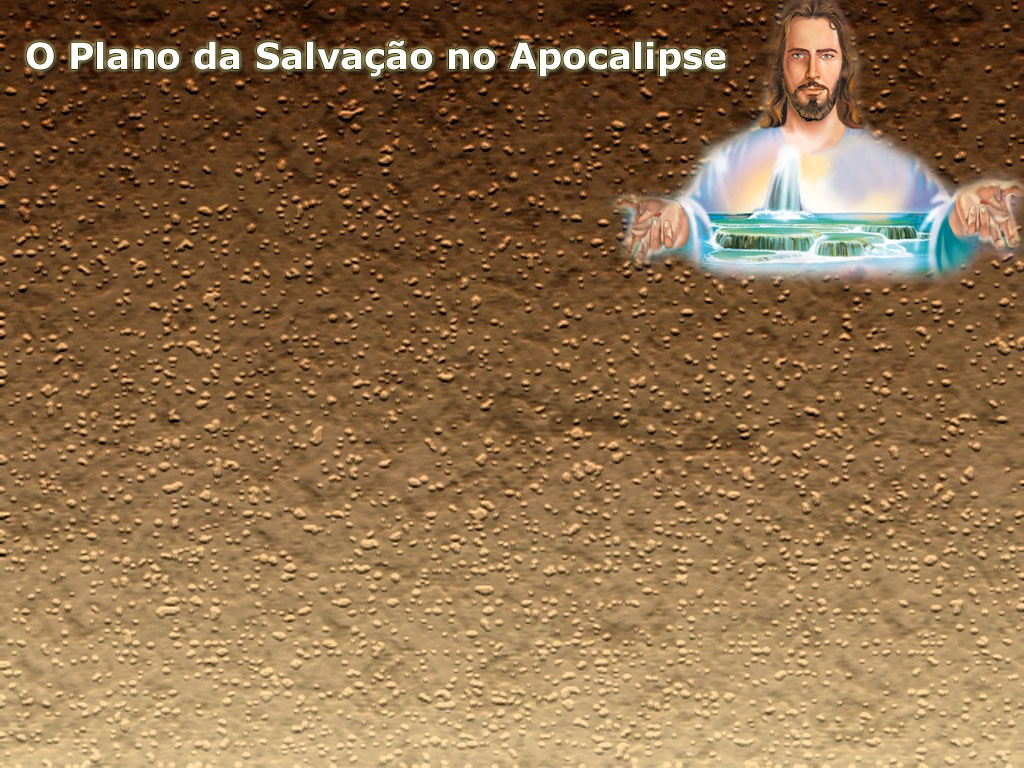 Quando Jesus morreu?
Antes da fundação do mundo. (I Pe 1:18-21).
Na fundação do mundo. (Ap 13:8).
Na cruz. (Mt 27:50).
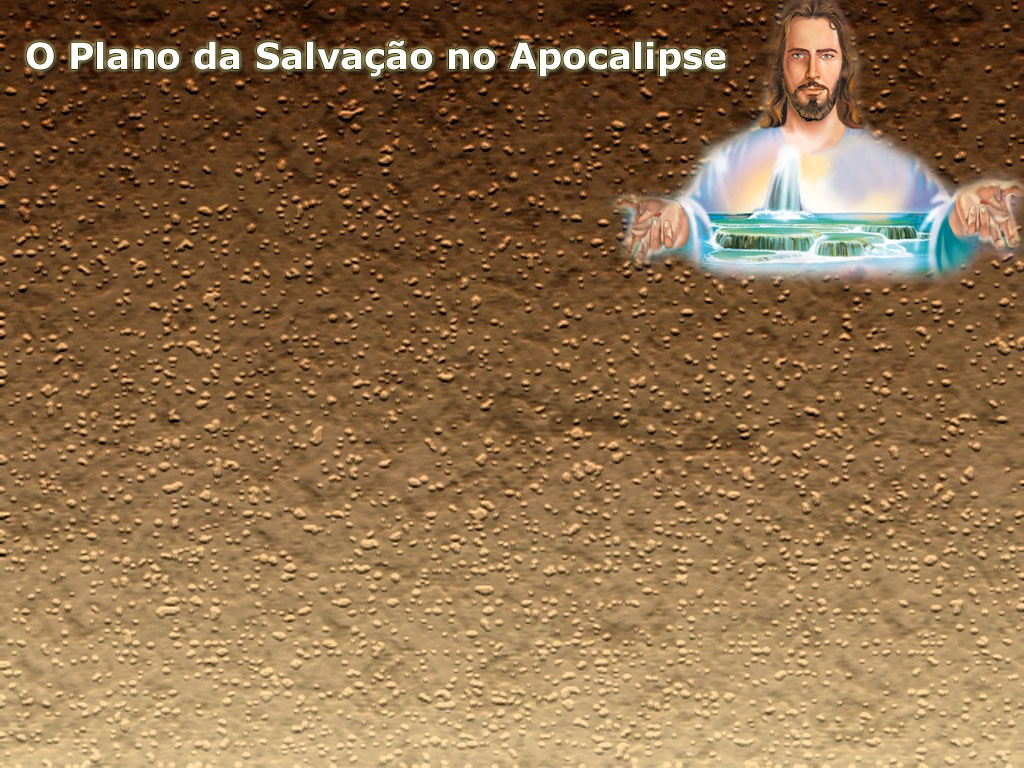 Quem matou Jesus?
Deus entregou o filho para morrer. (Jo 3:16).
O filho se entregou à morte. (Jo 10:17,18).
O Diabo inspirou os líderes judeus e Pilatos para destruí-lo. (Mt 2:16).
Os nossos pecados. Is.53:5,6.
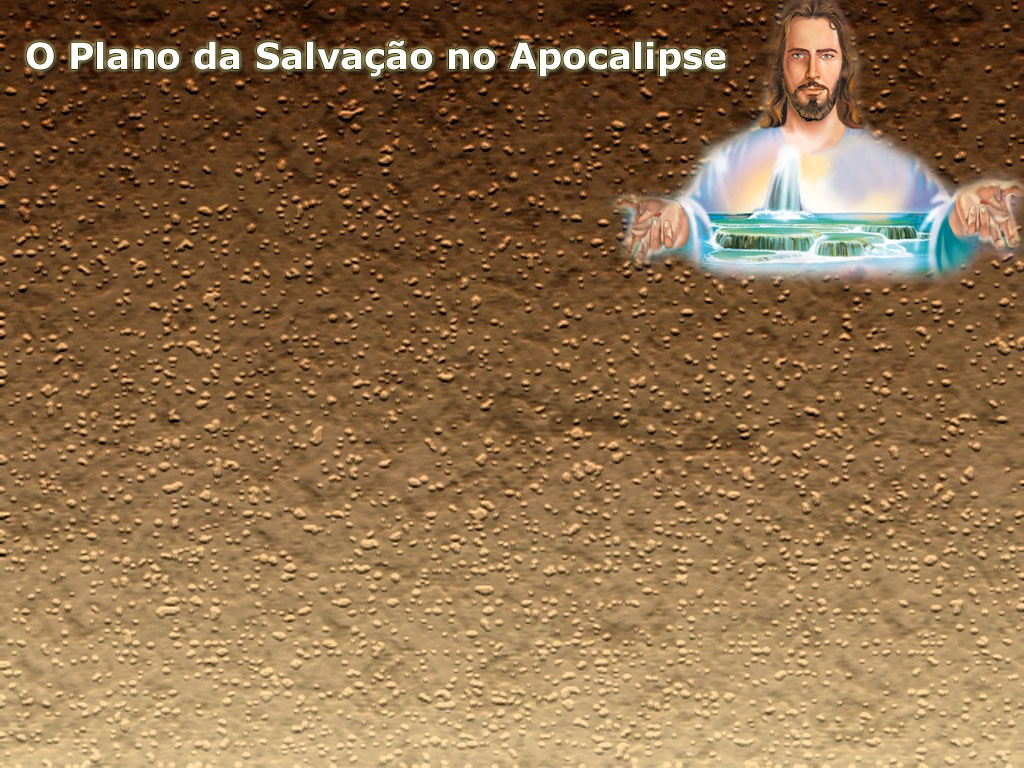 Se cometermos 10 pecados por dia…
 70 – semana
 280 – mês
 3.360 – ano
 235.200 – 70 anos
 Na terra são 6,5 bilhões pessoas
1.000.000.000.000.000.000 de pecados
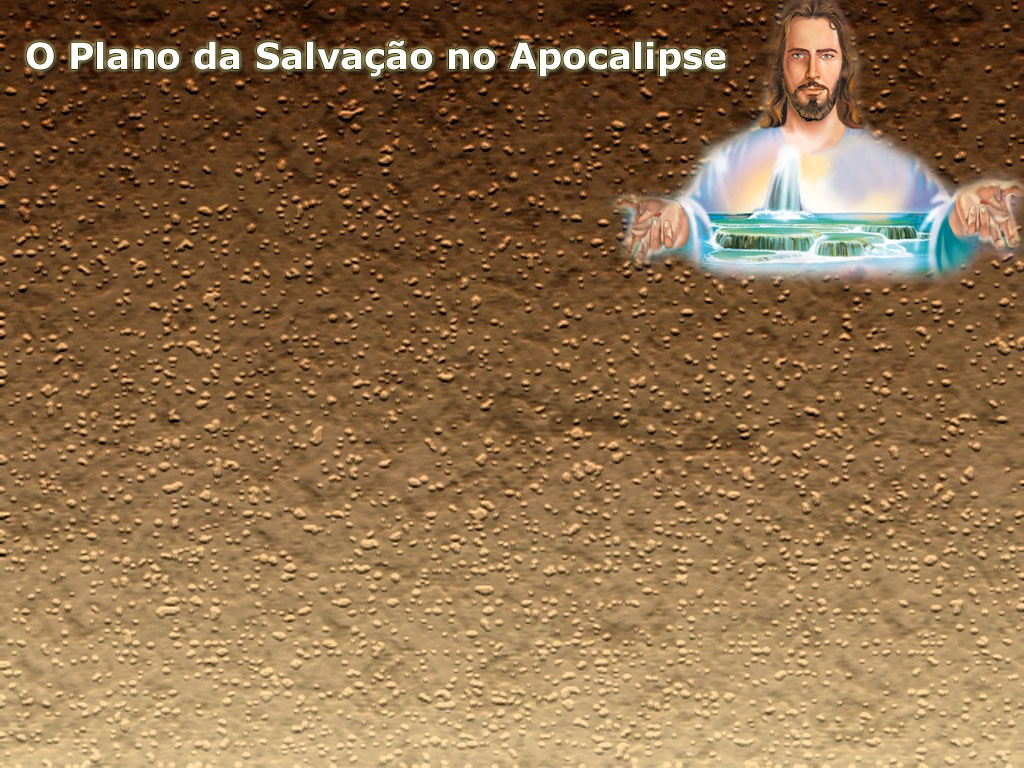 “Certamente ele tomou sobre si as nossas enfermidades e as nossas dores levou sobre si… mas ele foi traspassado pelas nossas transgressões e moído pelas nossas iniqüidades…” 
Isaías 53:4,5
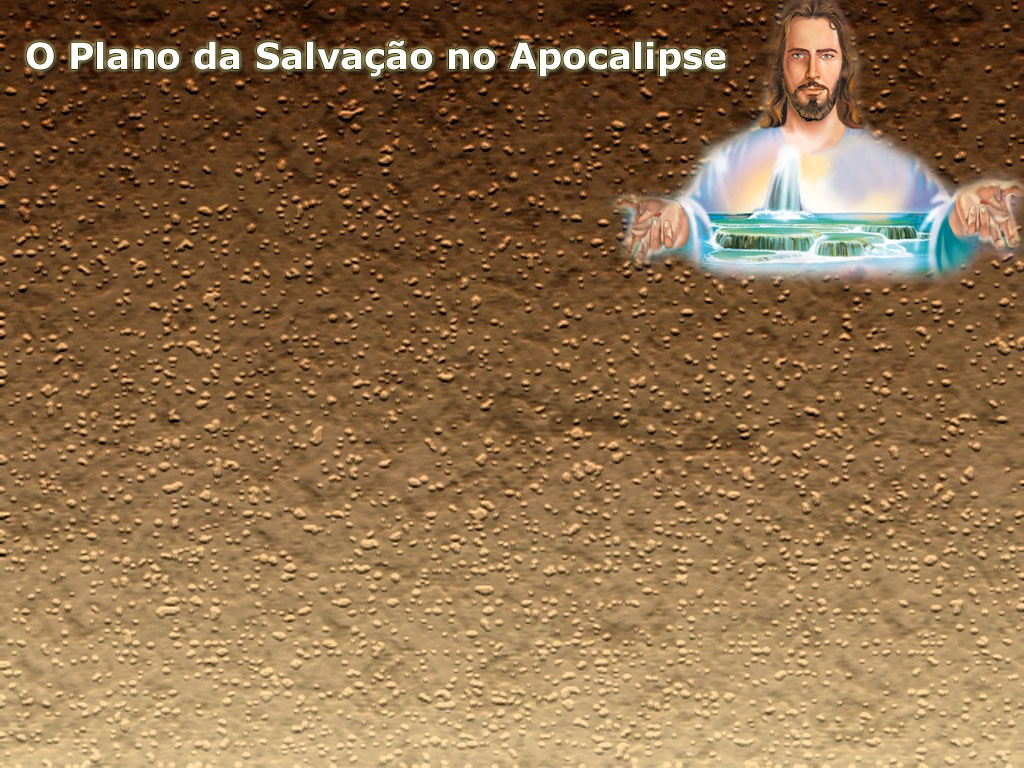 Você não crê que devemos agradecer a ele?
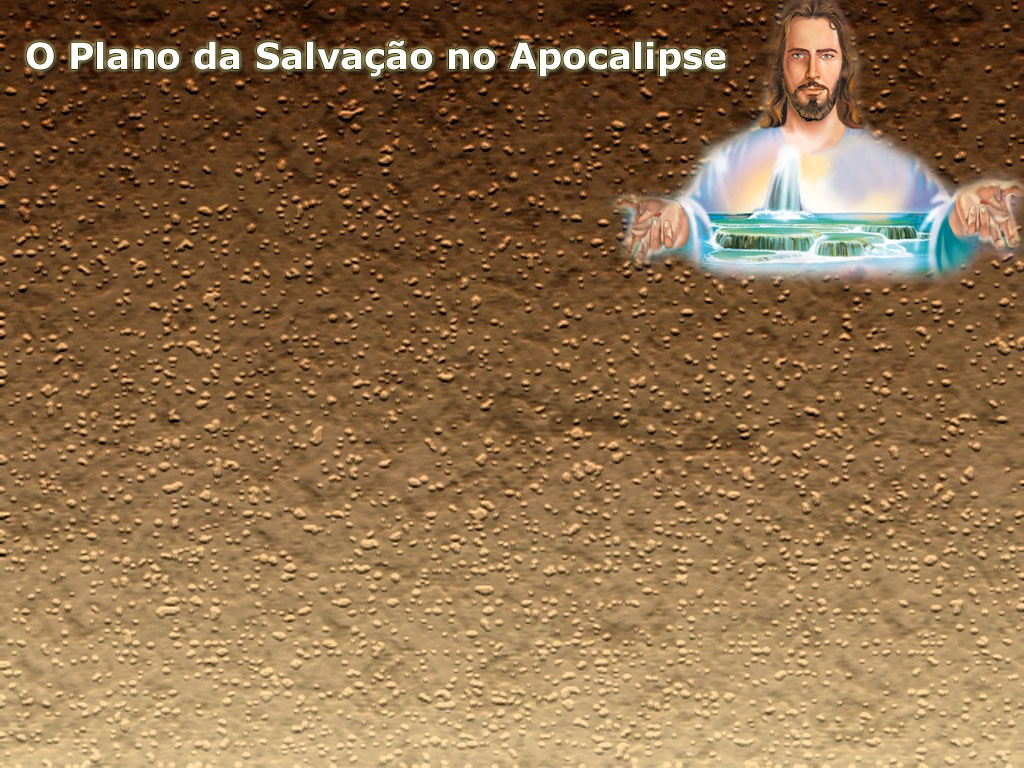 O Verdadeiro Agradecimento
Salmo 37:5
Provérbios 23:26
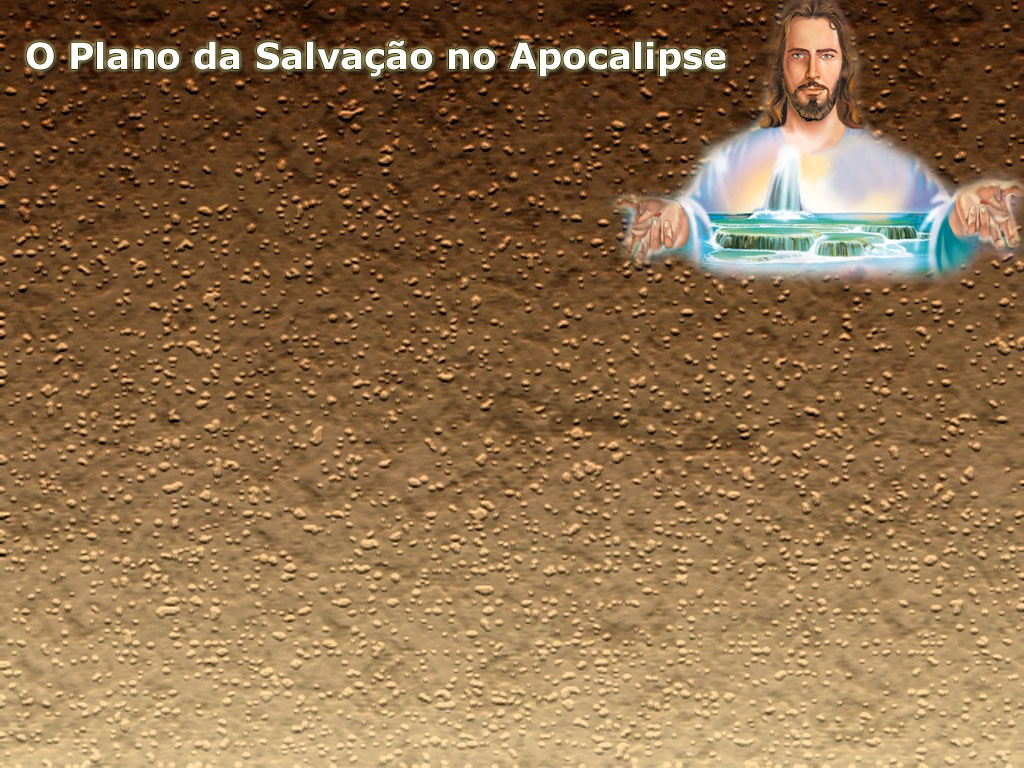 O que Jesus fez para salvar o homem da morte eterna?
Apresentou um plano: “o plano da salvação”
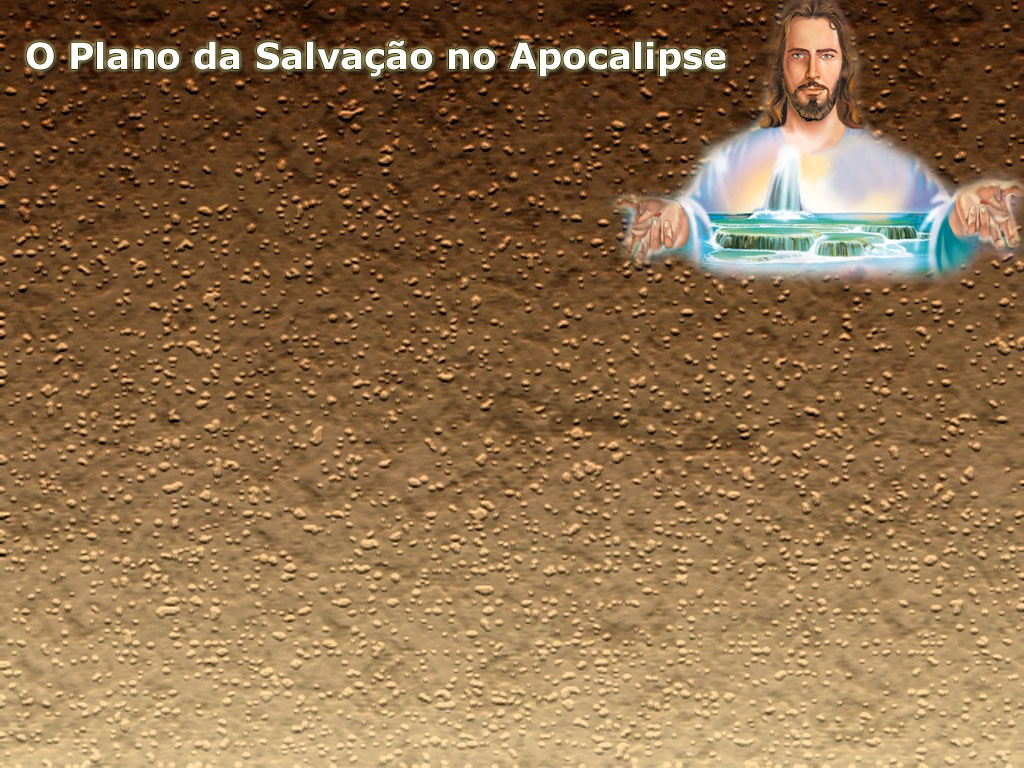 EM QUE CONSISTE ESTE PLANO?
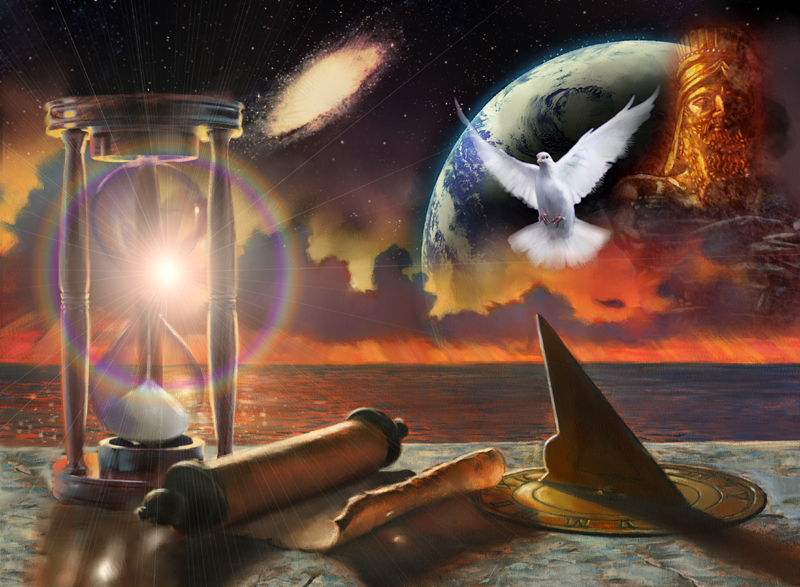 APOCALIPSE
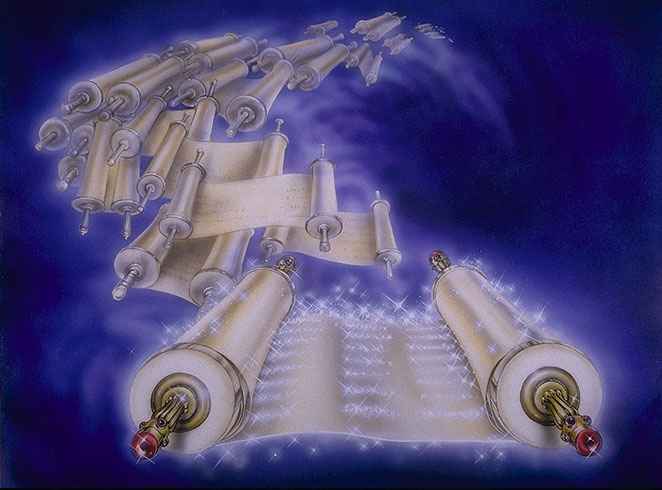 A MENSAGEM CENTRAL DO APOCALIPSE
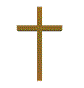 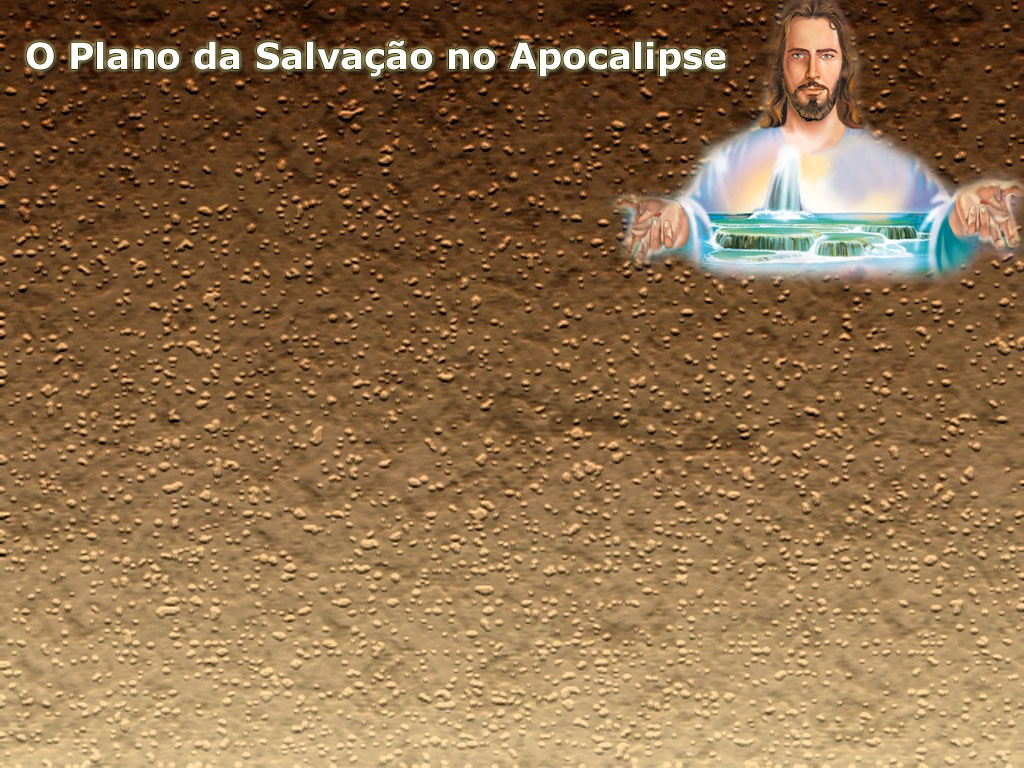 Por que o 
Apocalipse
 foi escrito?
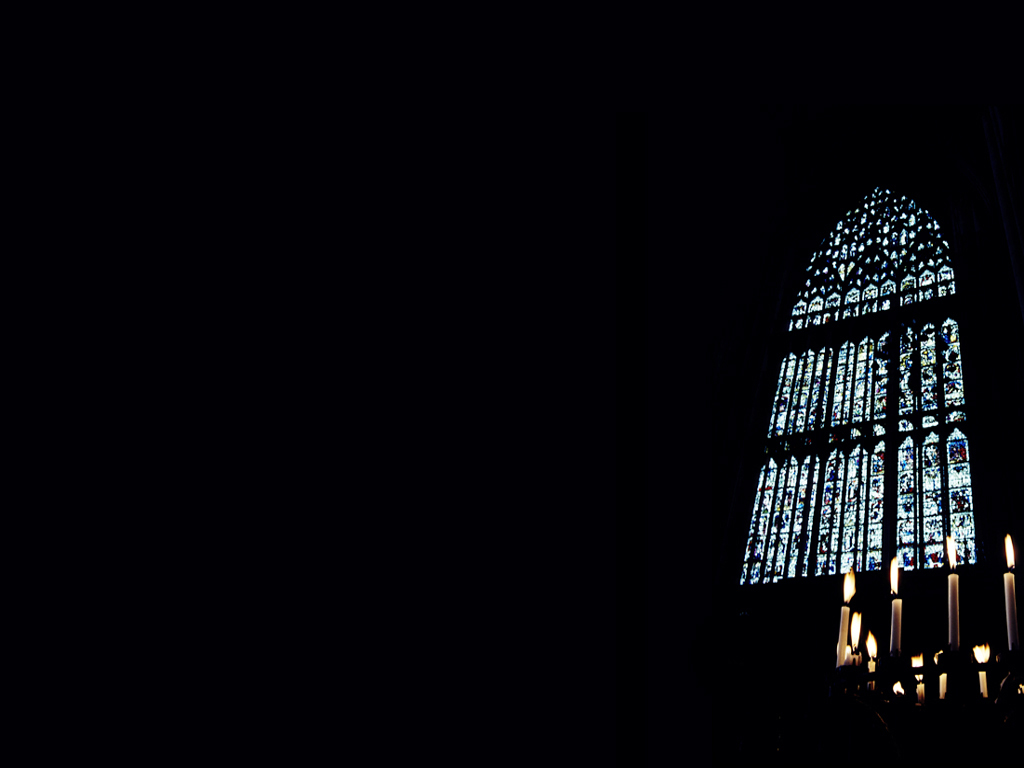 Para iluminar a igreja que estava em trevas espirituais.
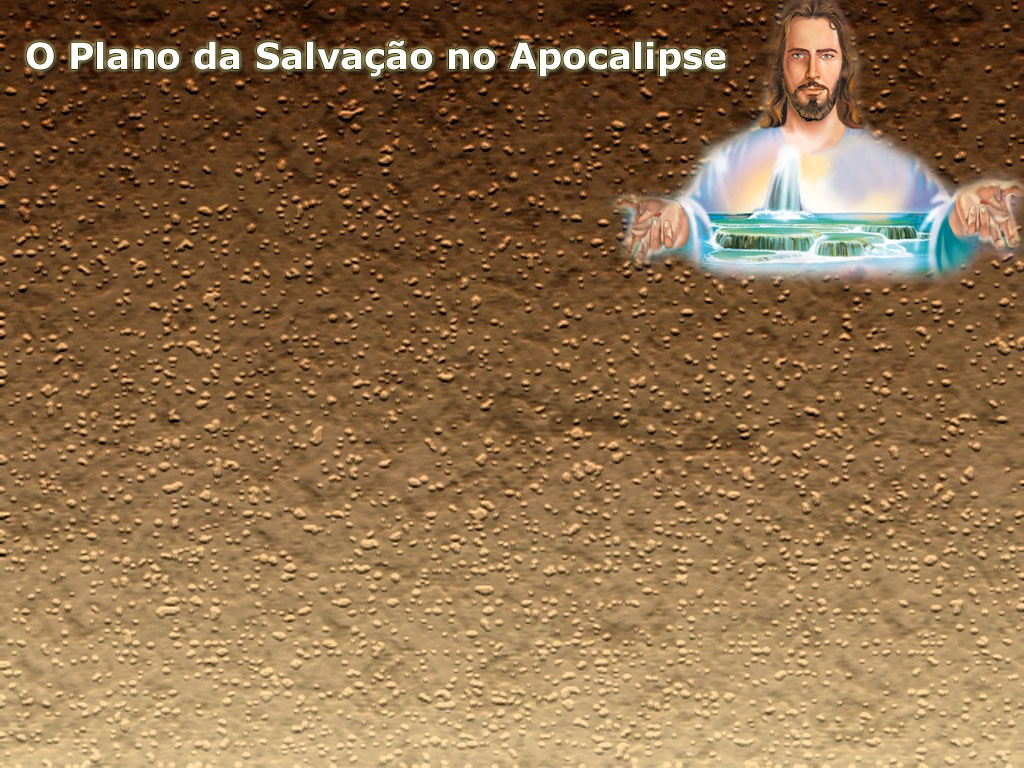 Nos dias dos apóstolos os crentes cristãos estavam cheios de fervor e entusiasmo.
Todos os cristãos trabalhavam incansavelmente para o Mestre. Eram tão fervorosos que anunciaram o evangelho em todas as partes do mundo habitado.
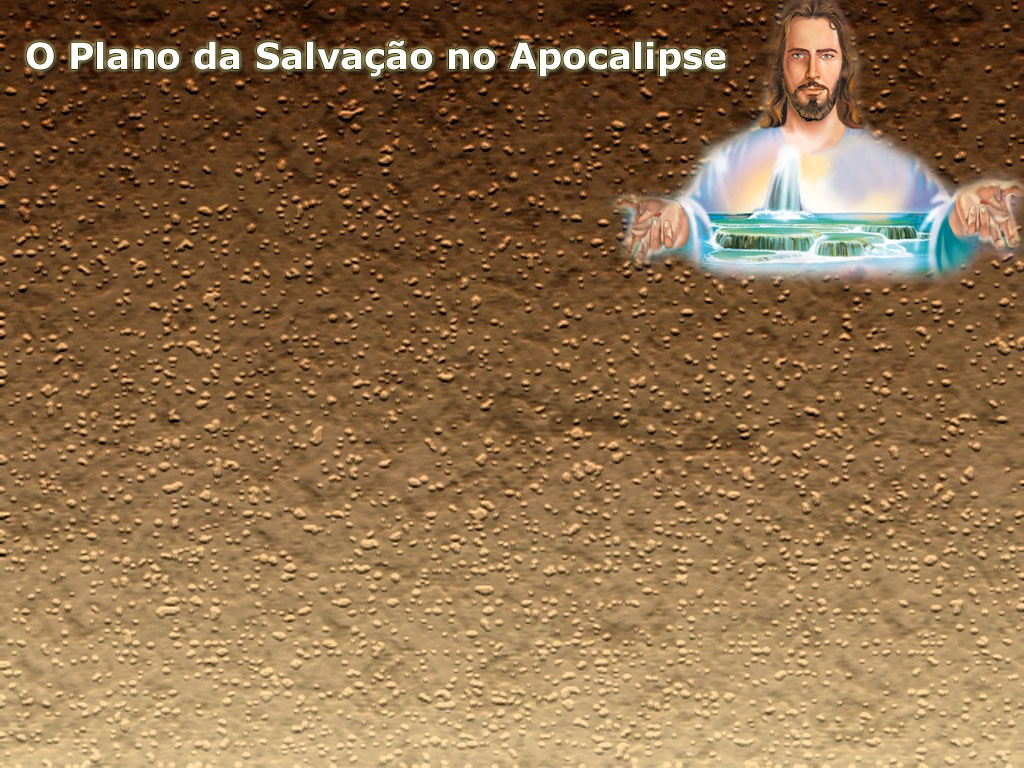 No inicio a igreja foi marcada por simplicidade e fervor infantis. Os crentes procuravam fervorosamente obedecer a cada ordem de Deus, e suas vidas revelavam fervente e sincero amor por Cristo.
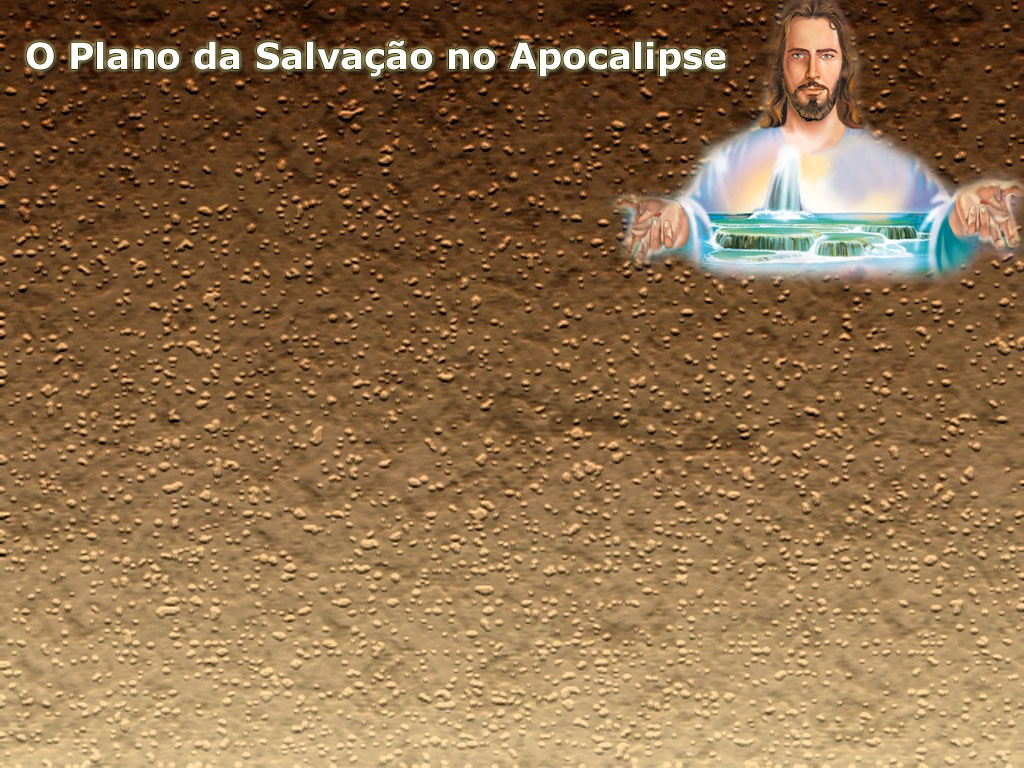 Cheios de amor pelo Redentor, era seu mais alto objetivo conquistar almas para Ele. Os membros da igreja estavam unidos em sentimento e ação. Visitavam os necessitados e guardavam-se imaculados do mundo.
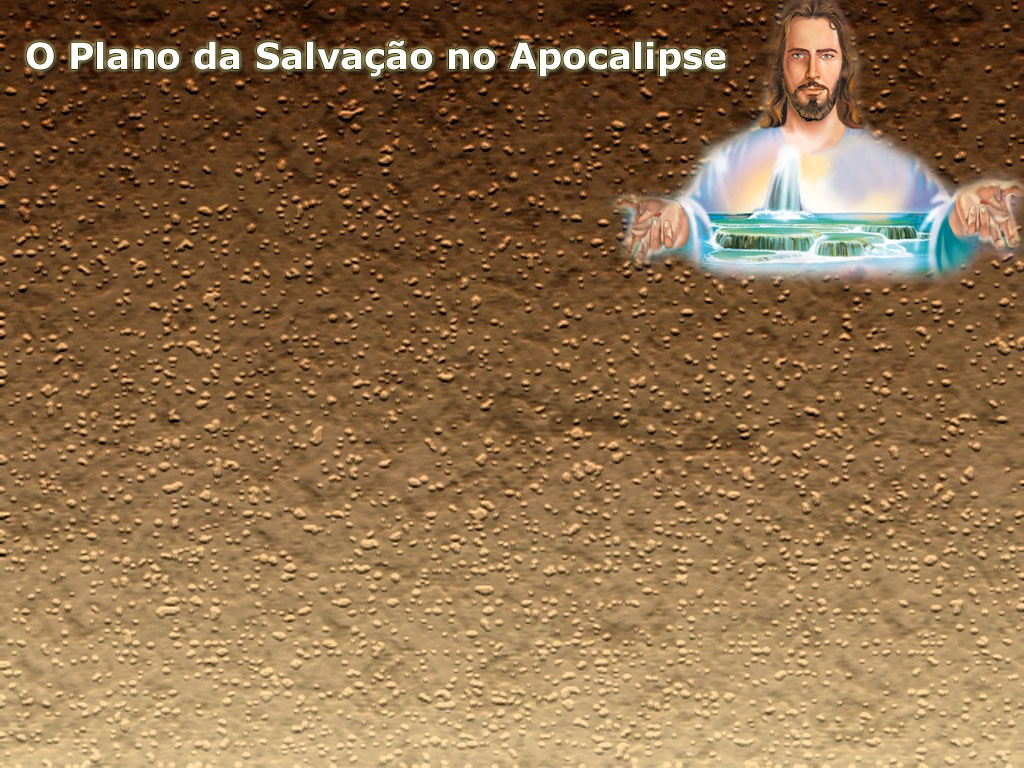 IGREJA CRISTÃ INICIAL
Fervor e entusiasmo.
 Trabalho.
 Simplicidade.
 Obediência.
 Amor.
 União.
 Pureza. (A.A. 578-580).
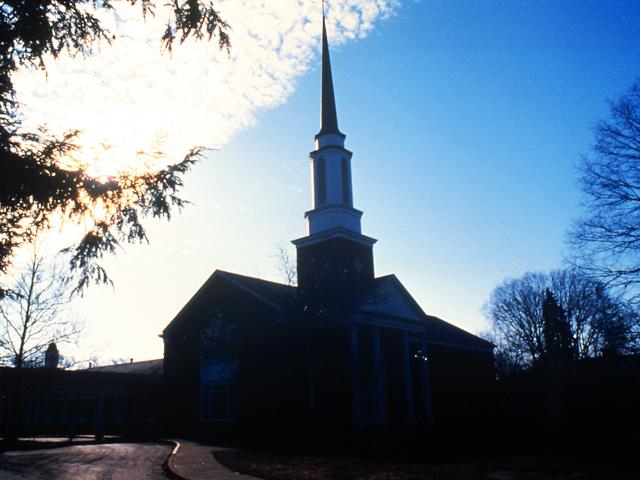 DEPOIS DE ALGUM TEMPO A IGREJA COMEÇOU A PERDER SUA PUREZA.
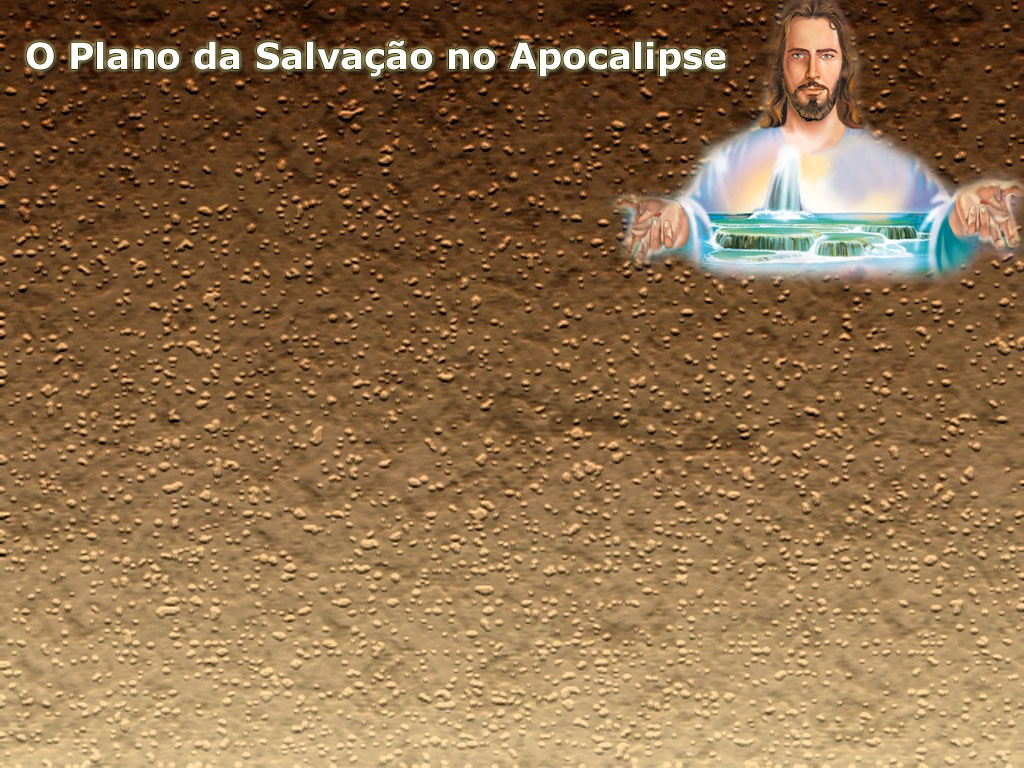 Domiciano obrigou a todos a adorá-lo.
 O último apóstolo (João), foi exilado.
 Roma passou a dominar o mundo religioso.
 Doutrinas humanas.
 A frieza invadiu a igreja.
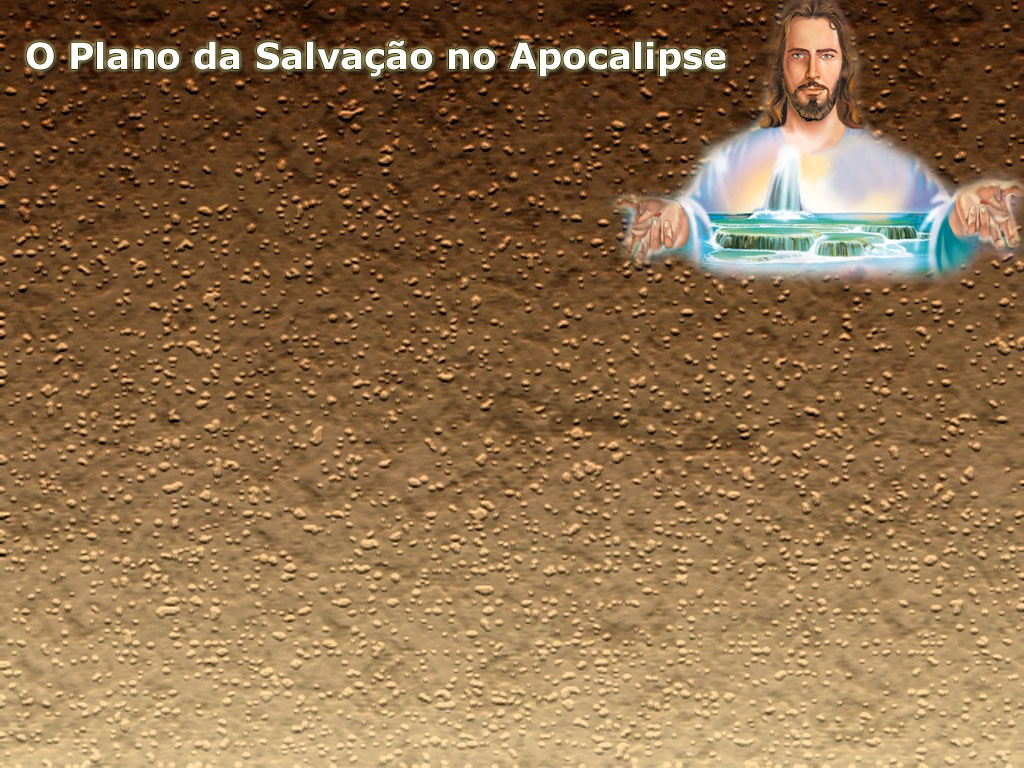 Deus precisava fazer alguma coisa para o seu povo não permanecer nas trevas espirituais.
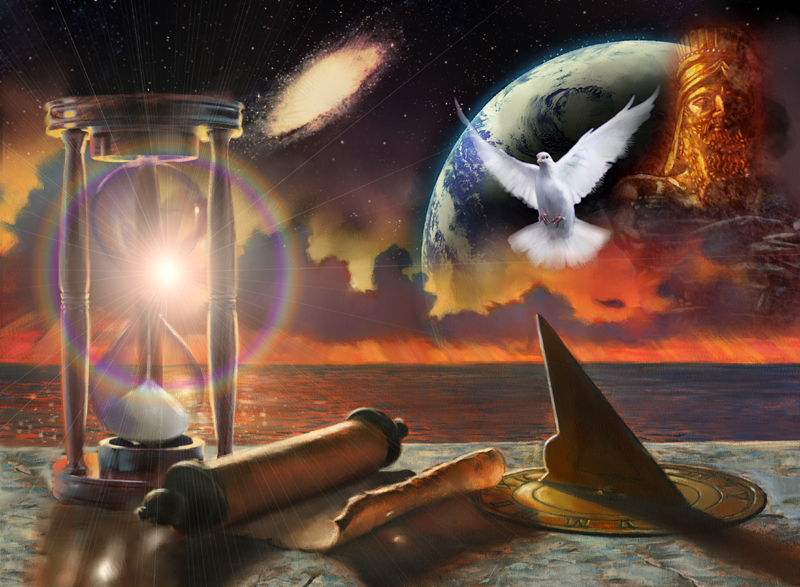 “Na providência de Deus, João fora colocado onde Cristo lhe podia dar uma maravilhosa revelação de Si mesmo e da divina verdade para iluminação das igrejas”. (A.A. 581).
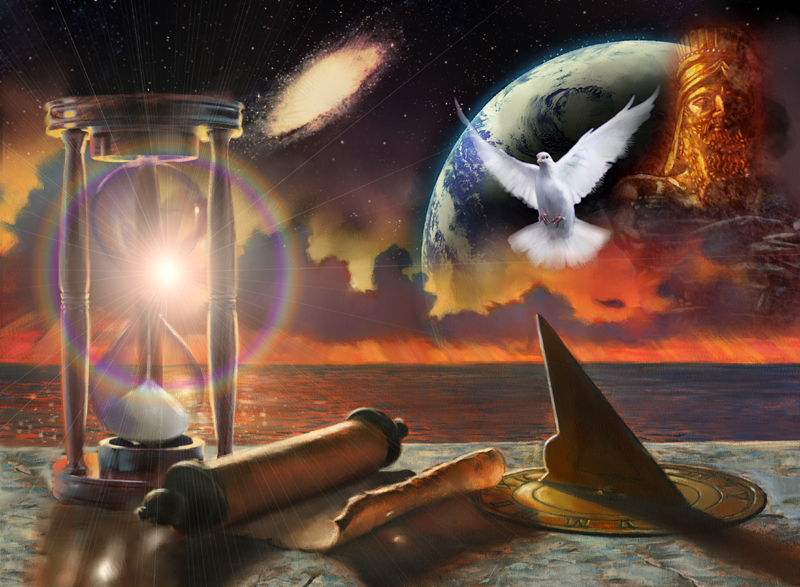 “Mas em Patmos o discípulo recebeu uma mensagem cuja influência devia continuar a fortalecer a igreja até o fim dos tempos”. (A.A. 581).
QUE MENSAGEM É ESSA?
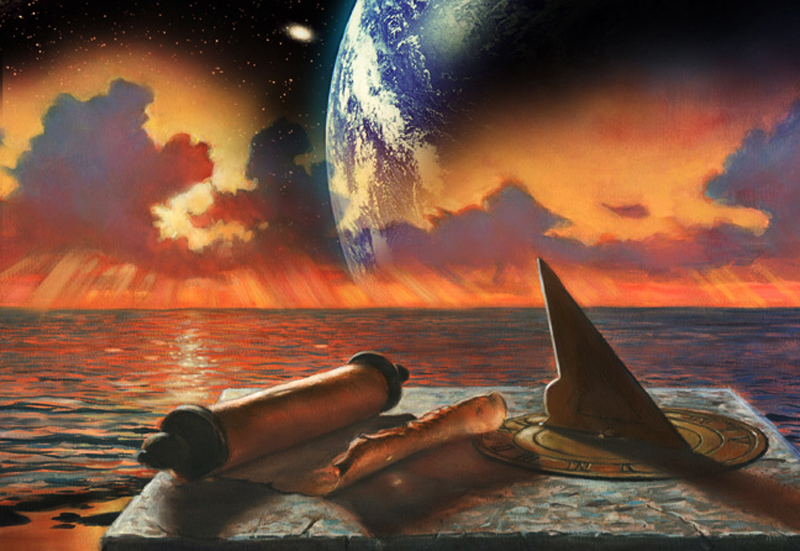 O APOCALIPSE RESPONDE:
Apocalipse 1:5,13
Apocalipse 1:5
Apocalipse 1:9-18
Apocalipse 1:7
Apocalipse 1:18
Apocalipse 1:6
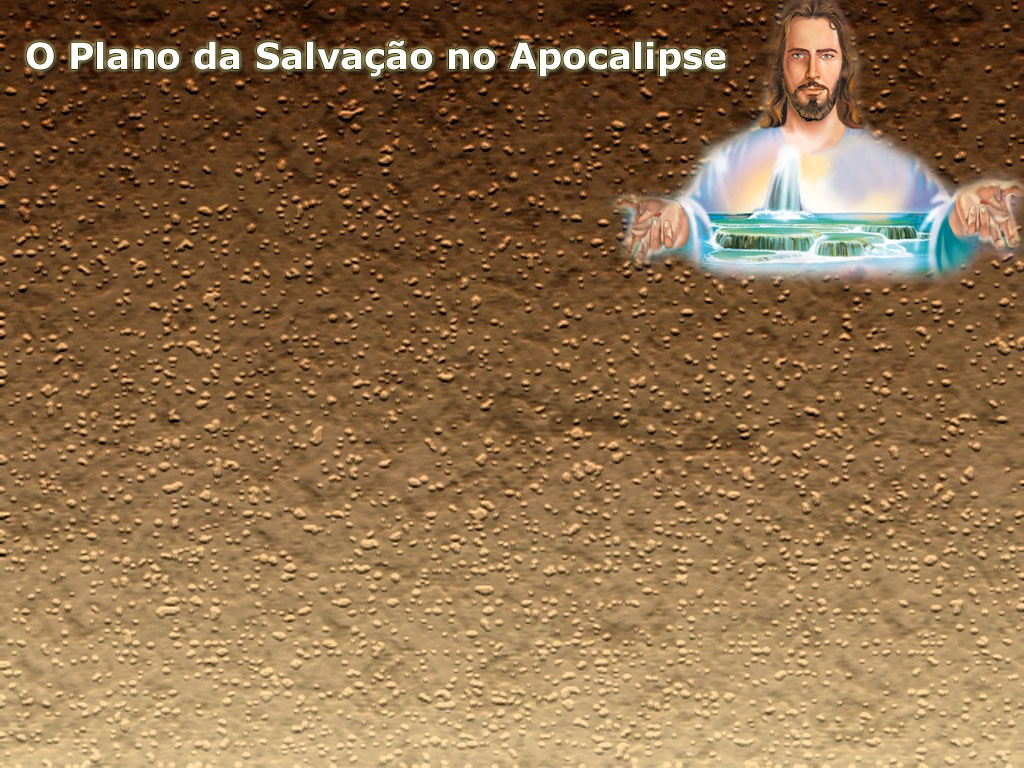 Apocalipse 1
 ENCARNAÇÃO - Apocalipse 1:5,13
 MORTE - Apocalipse 1:5
 RESSURREIÇÃO - Apocalipse 1:9-18
 VOLTA - Apocalipse 1:7
 DESTRUIÇÃO DO MAL – Apocalipse 1:18
 REINO ETERNO – Apocalipse 1:6
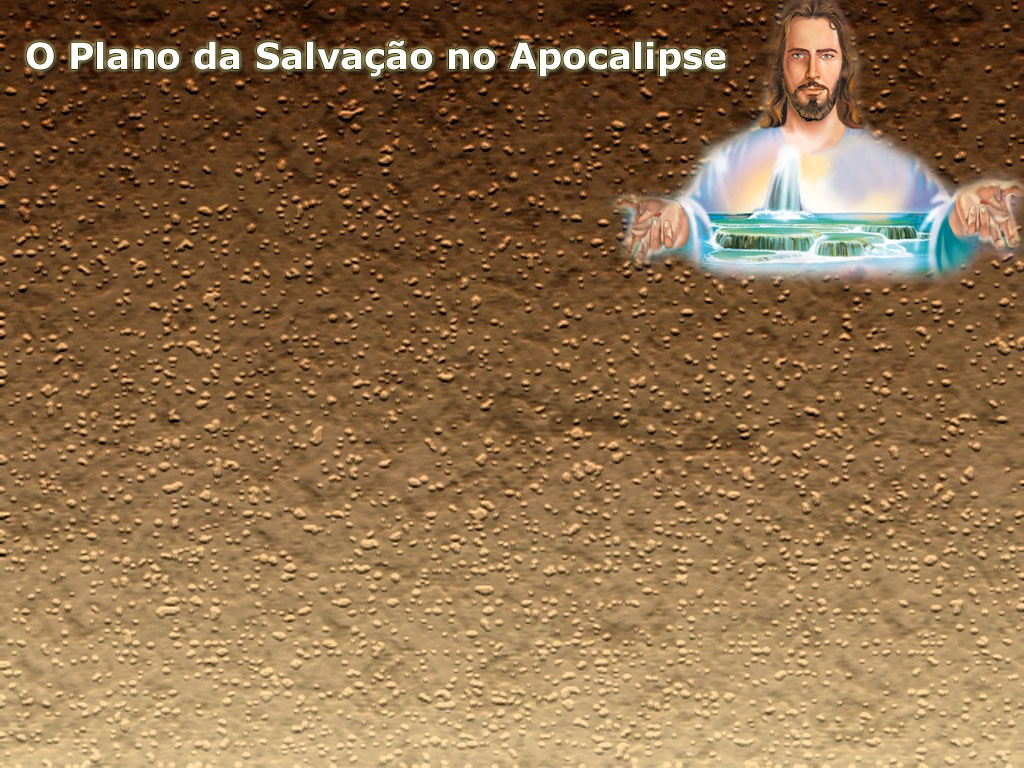 APOCALIPSE 12-14

   Apocalipse 12:5
   Apocalipse 12:11
   Apocalipse 12:5
   Apocalipse 14:14-16
   Apocalipse 12:12; 14:9-11
   Apocalipse 14:1-5
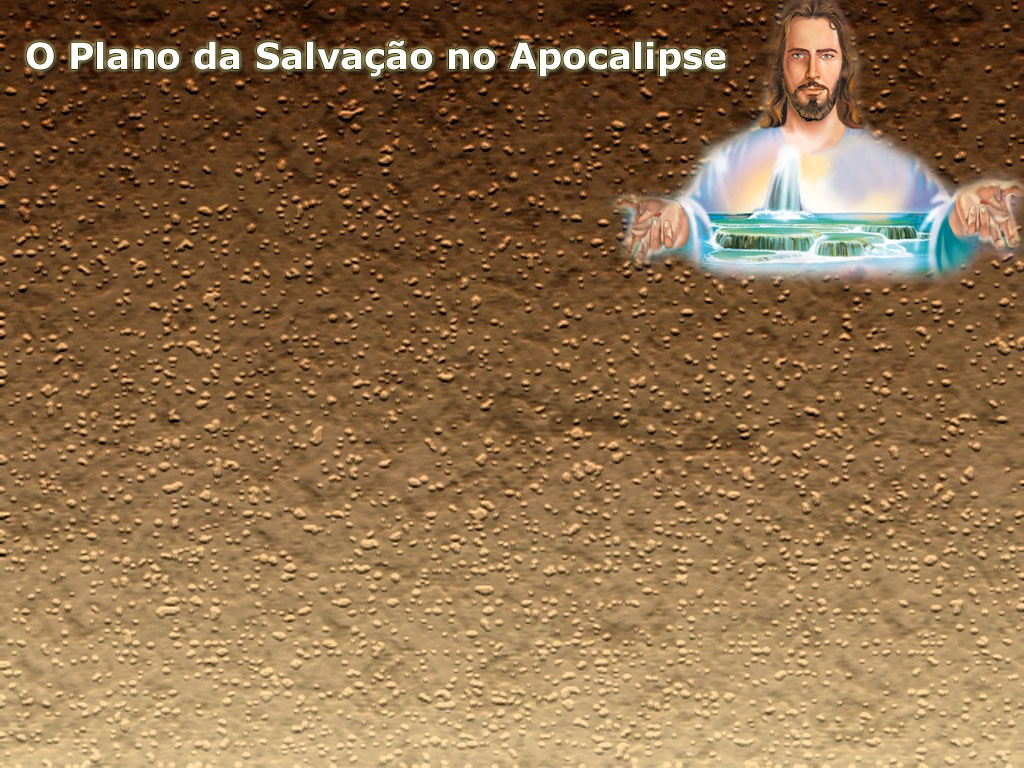 APOCALIPSE 12-14

Encarnação - Apocalipse 12:5
Morte - Apocalipse 12:11
Ressurreição - Apocalipse 12:5
Volta – Apocalipse 14:14-16
Fim do Mal - Apocalipse 12:12; 14:9-11 
Reino Eterno - Apocalipse 14:1-5

O QUE JÁ ACONTECEU E O QUE FALTA ACONTECER?
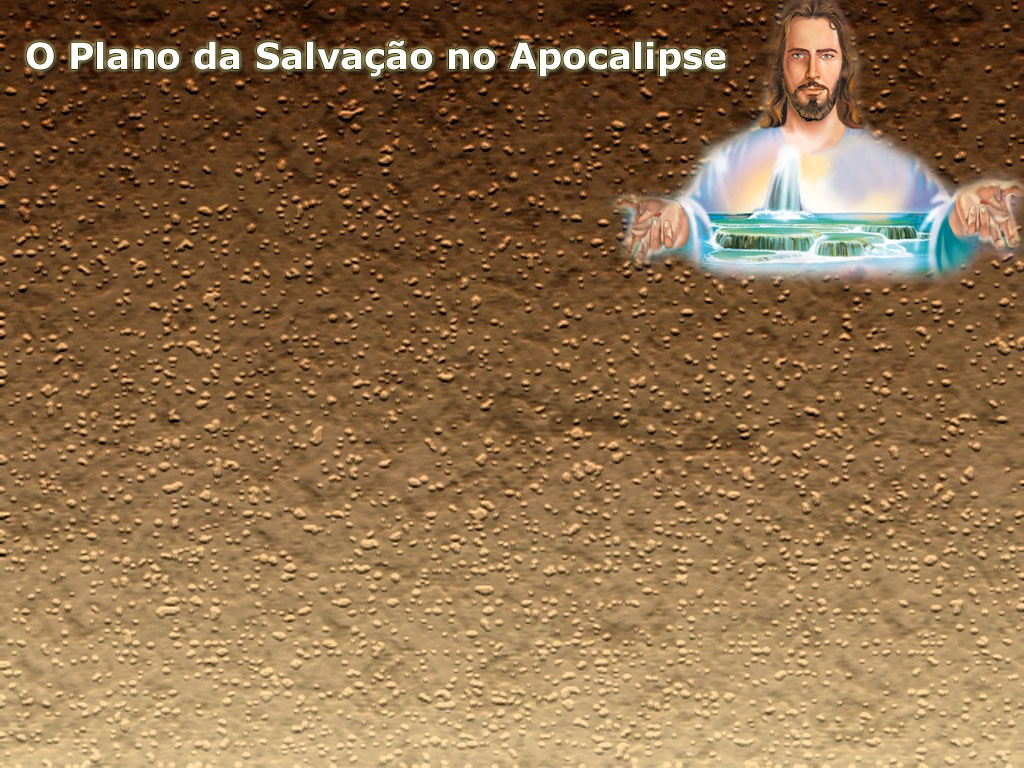 APOCALIPSE 19-22

Apocalipse 19:11-16
Apocalipse 20:10-15
Apocalipse 21-22
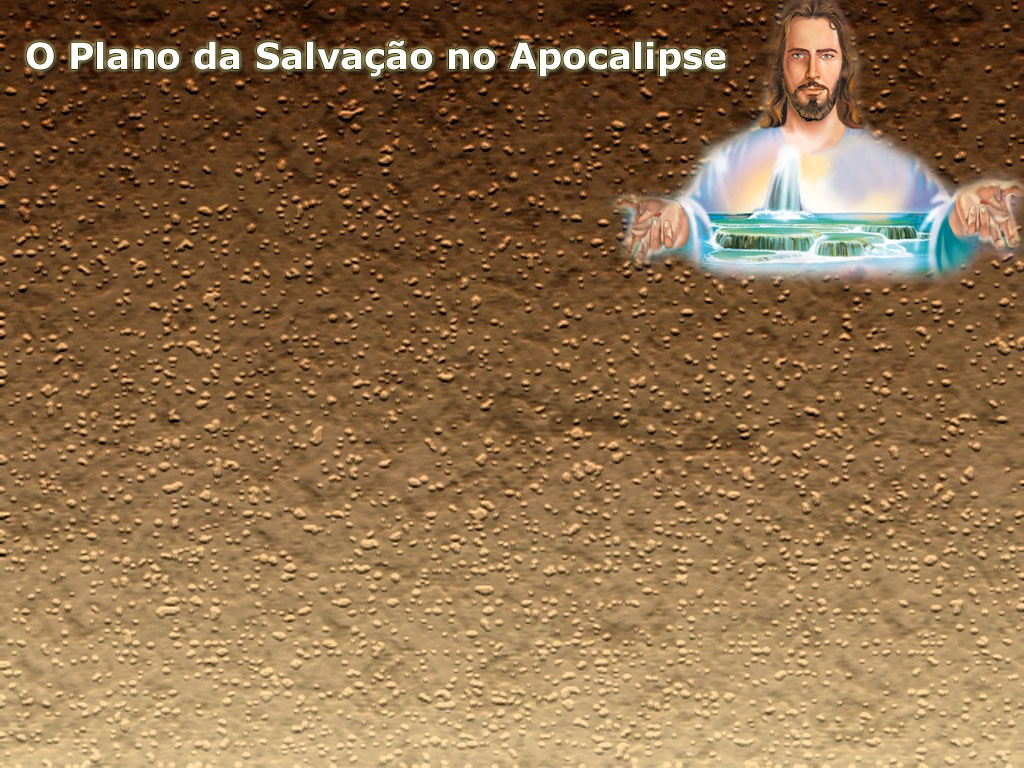 APOCALIPSE 19-22

Volta de Jesus - Apocalipse 19:11-16
Destruição do mal - Apocalipse 20:10-15
Reino Eterno - Apocalipse 21-22
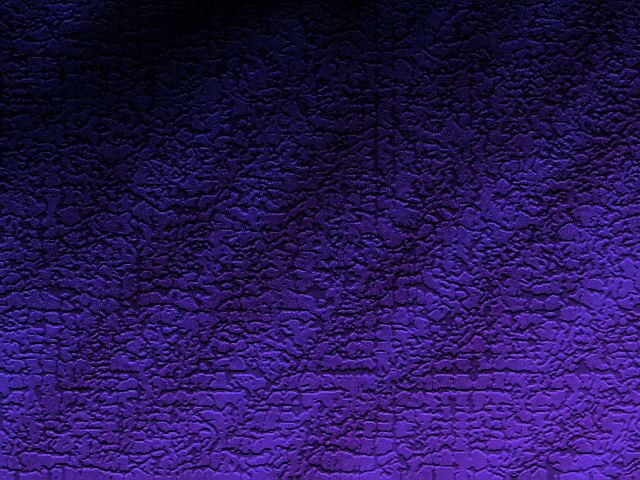 Qual é a mensagem de esperança para o povo de Deus em todo o Apocalipse?
OS 4  GRANDES BLOCOS DE 7
2-3
6-8
8-11
16
7 
Igrejas
7 
Selos
7 
Trombetas
7 
Pragas
Volta de  Jesus
Volta de  Jesus
Volta de  Jesus
Volta de  Jesus
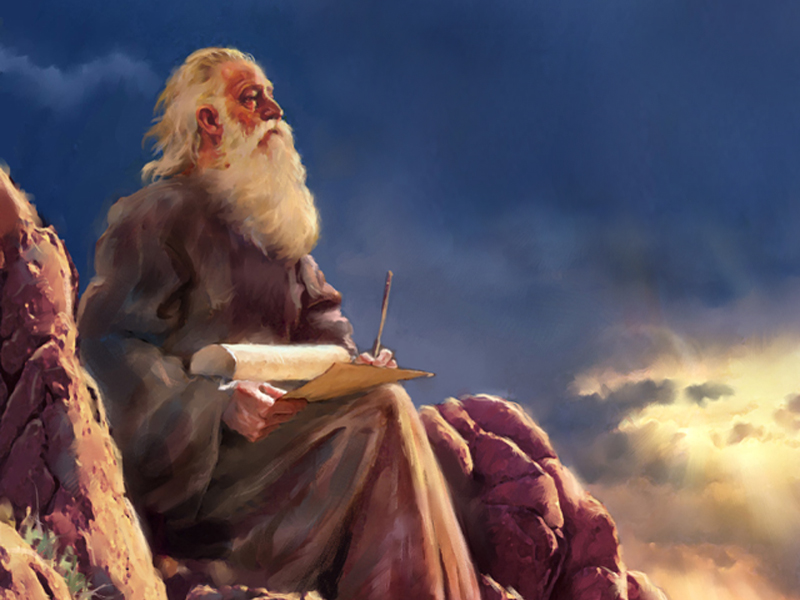 Antes do Profeta escrever os blocos de 7, ele vê o cordeiro ressuscitado. Geralmente o cordeiro está no trono.
1) Bloco de 7
O Cordeiro
Ressussitado
Ap. 1:12-18
As 7
Igrejas
Ap 2-3
2) Bloco de 7
O Trono; 
O Cordeiro
em pé
Ap.4-5
Os 7
 Selos
Ap. 6 e 8:1
3) Bloco de 7
Trono;
O Cordeiro
em pé com
os Salvos
Ap.7:9-12
As 7
Trombetas
Ap. 8-9;11:15-19
4) Bloco de 7
Trono;
O Cordeiro
em pé com
os 144.000
Ap.14:1
Ap.15:2-4
As 7
Pragas
Ap. 16
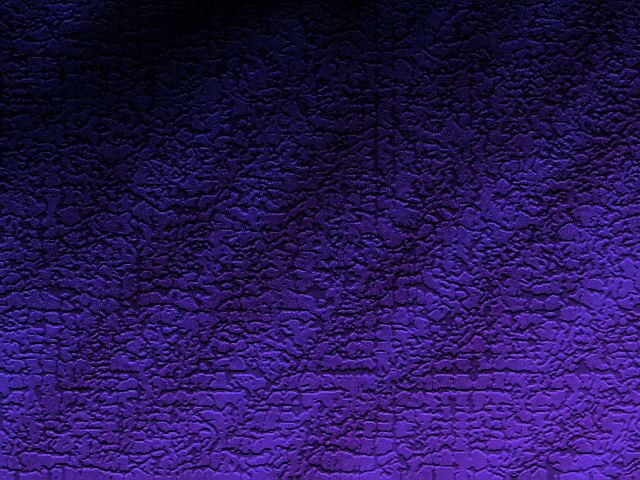 Qual é a mensagem de esperança para o povo de Deus em todo o Apocalipse?
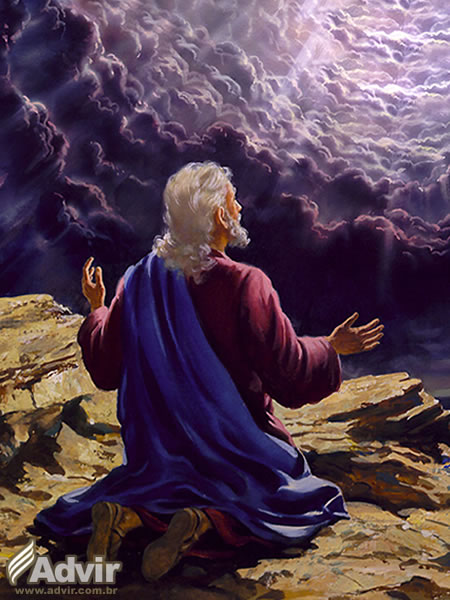 A Mensagem é:
Jesus está vivo no trono realizando o julgamento e em breve voltará para buscar o seu povo
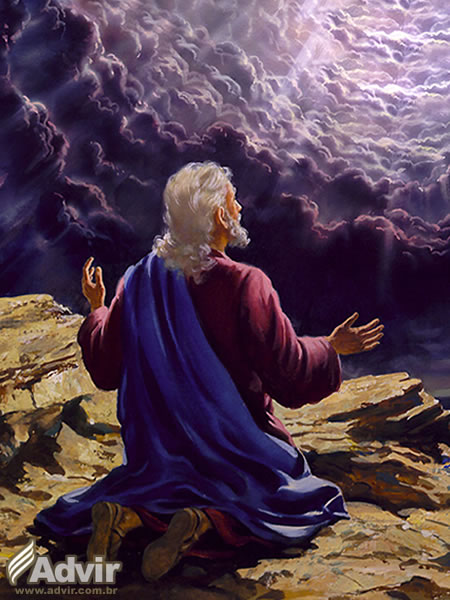 Enquanto ele não volta, todos são convidados a ADORAR A DEUS (Ap.14:6-7)
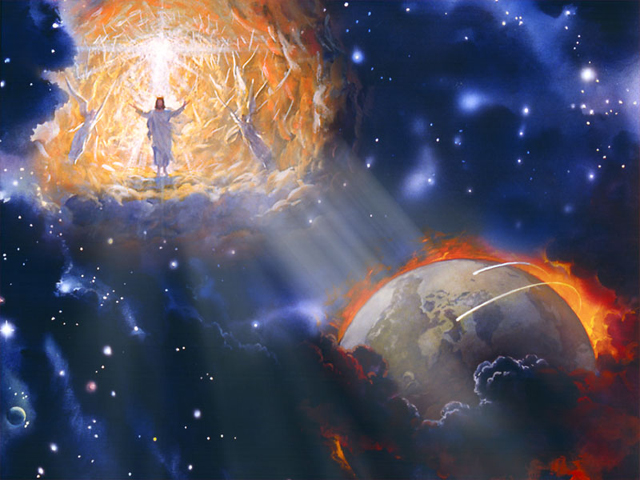 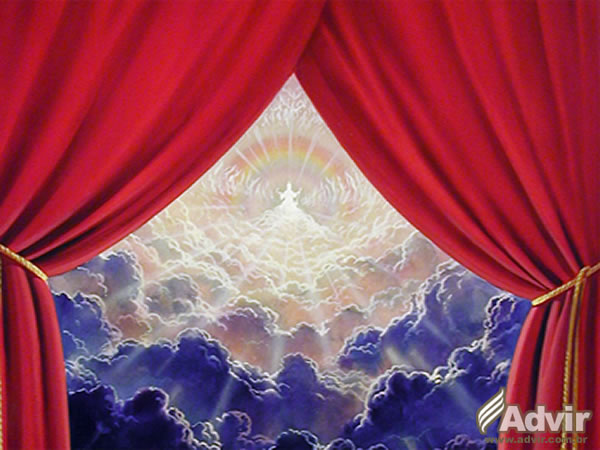 Com as nuvens e todo olho o verá - Apocalipse 1:7
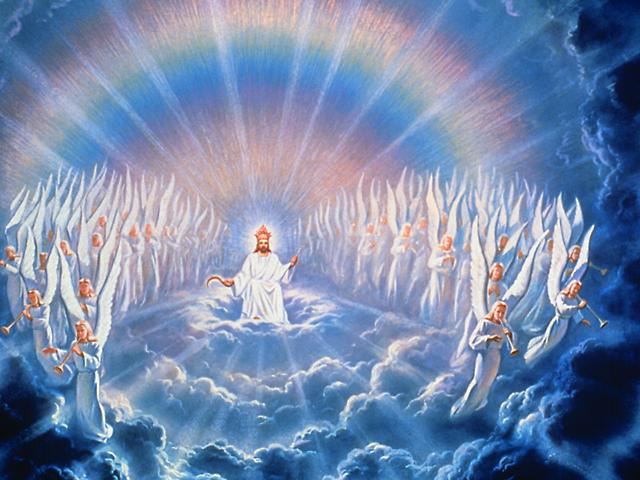 Com os anjos – Apocalipse 19:11-14; Mateus 16:27
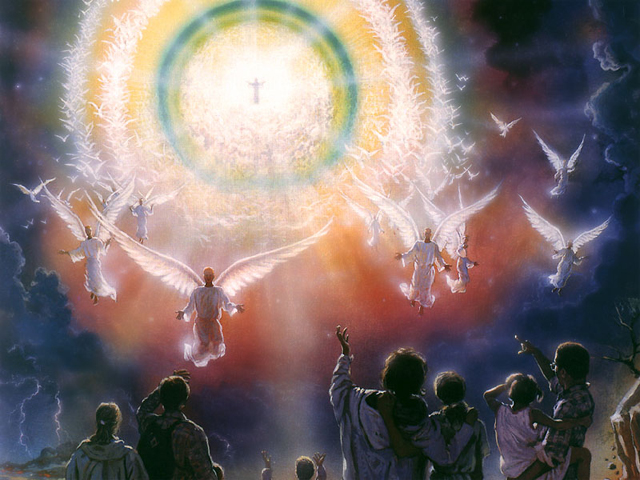 Com poder e grande glória. Apocalipse 6:14-17;       Lucas 21:27
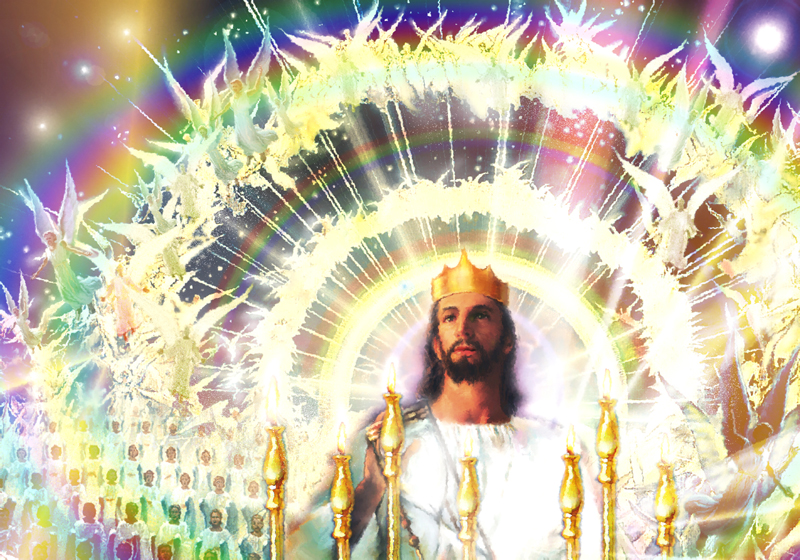 Como Rei dos reis e Senhor dos senhores -      Apocalipse 19:16
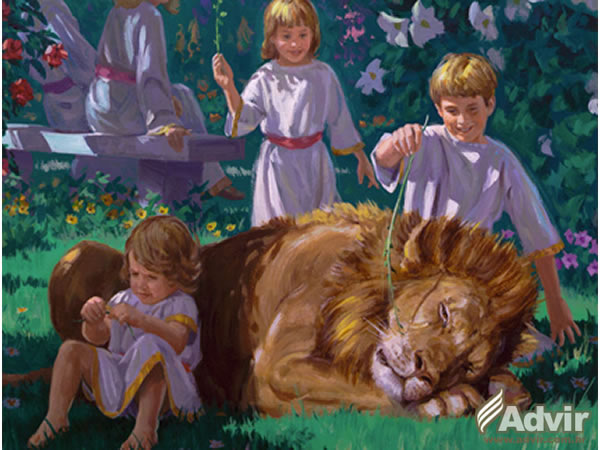 Estabelecerá o seu reino para sempre
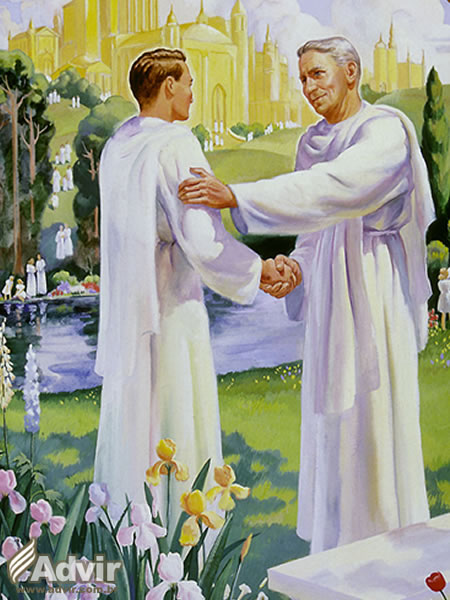 Paz
Amor
Justiça
Verdade
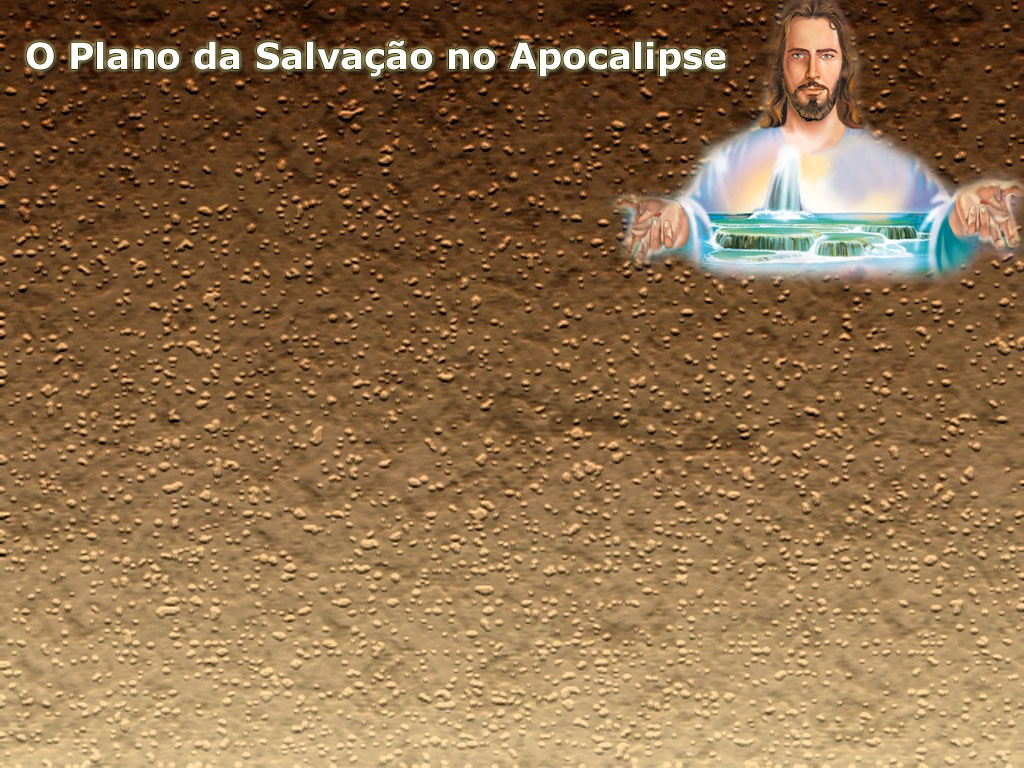 Não Haverá:
Cegos
Surdos
Mudos
Aleijados
Morte
Maldições
Isaías 35 
Apocalipse 21-22
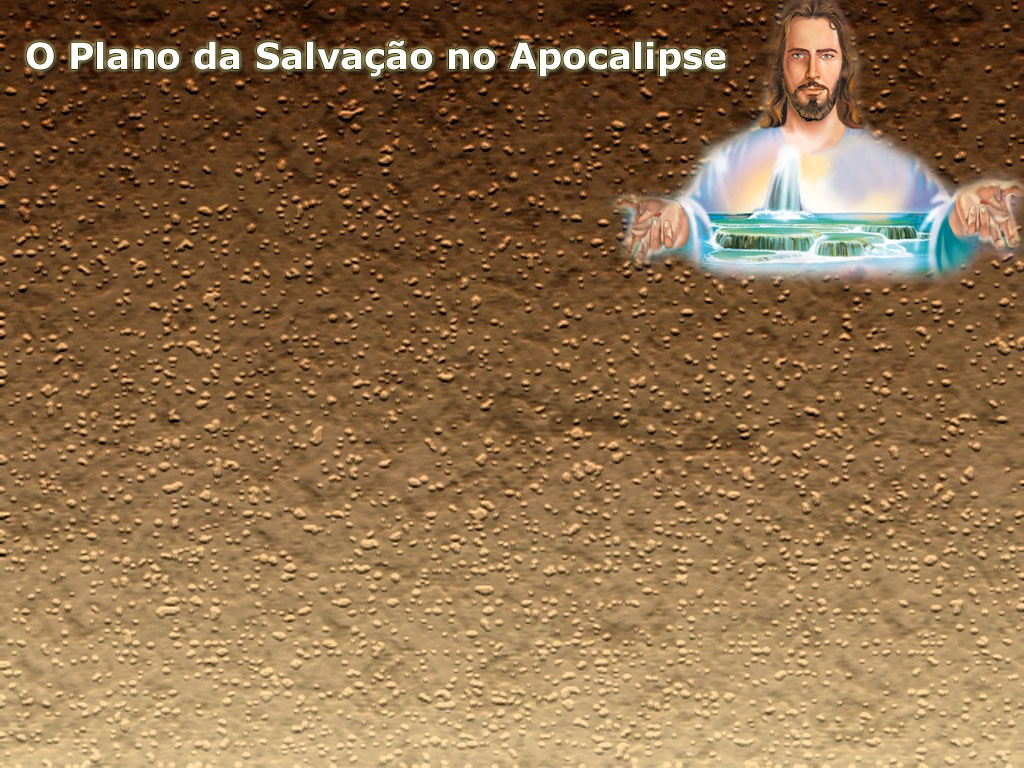 ESTE É O FINAL
DO PLANO DA 
SALVAÇÃO
ETERNIDADE NA PERFEIÇÃO
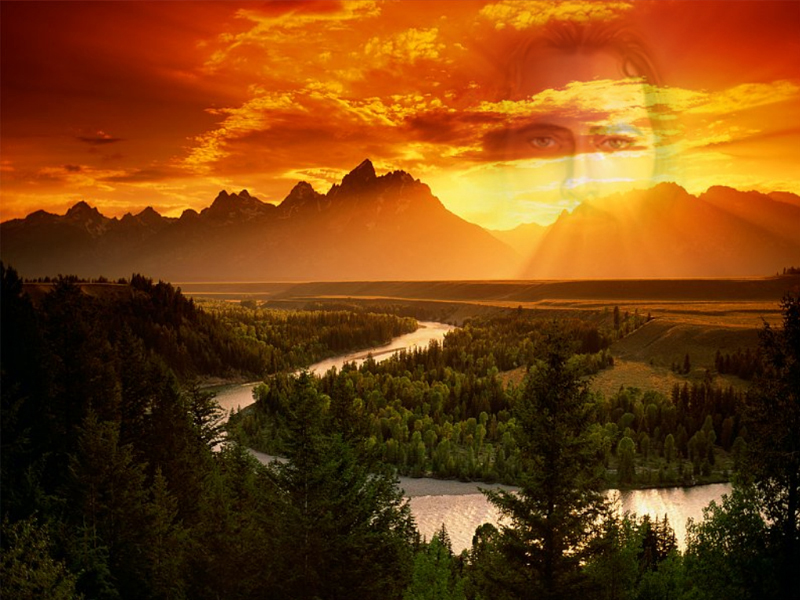 O que fazer para ser salvo?
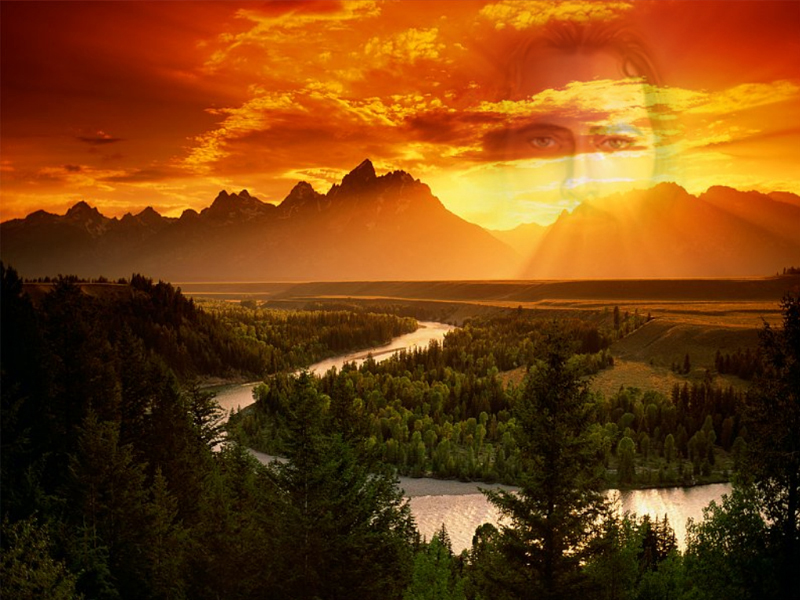 1. Crer em Jesus Cristo - At. 16:31
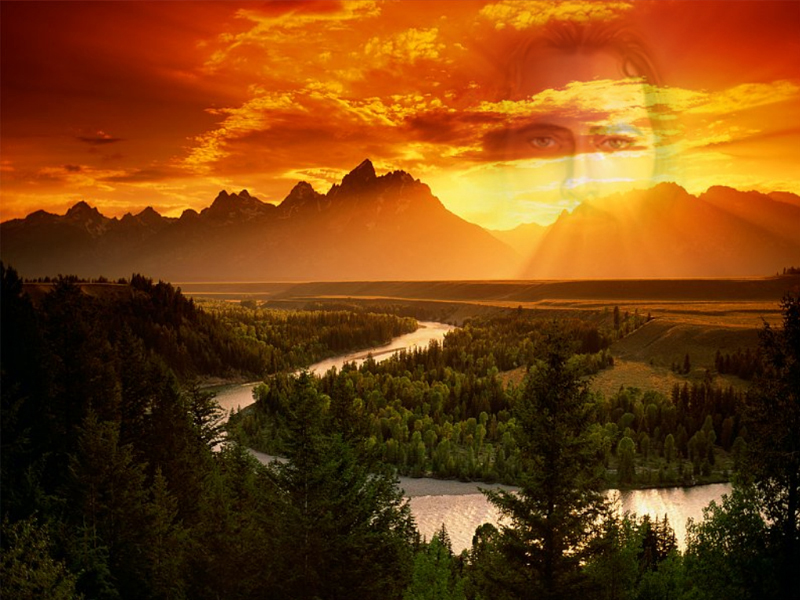 2. Arrepender e converter - At. 3:19
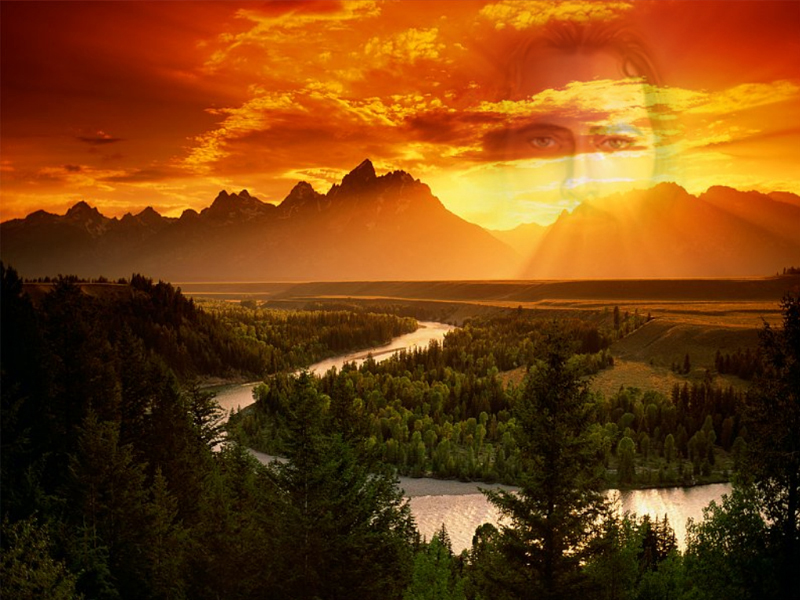 3. Confessar os pecados – I Jo.1:9
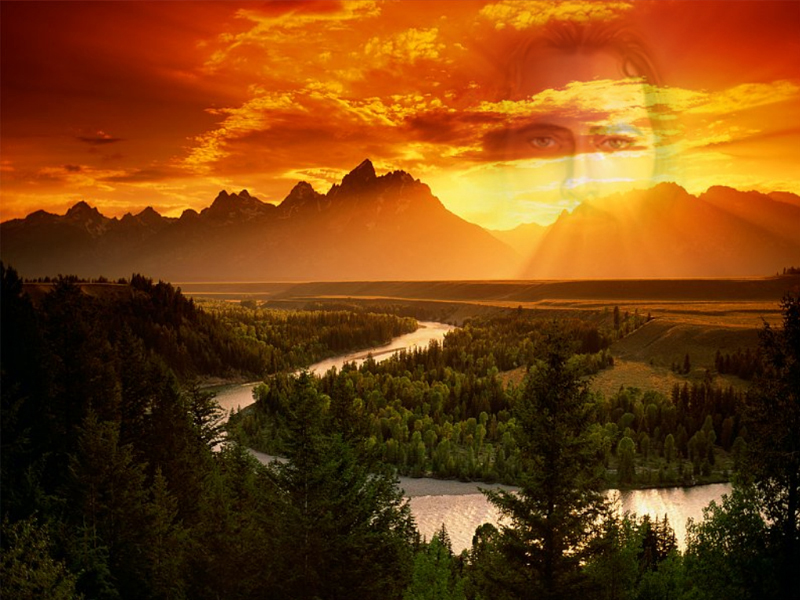 4. Obedecer os 10 mandamentos - Êx. 20; Mateus 19:17-18
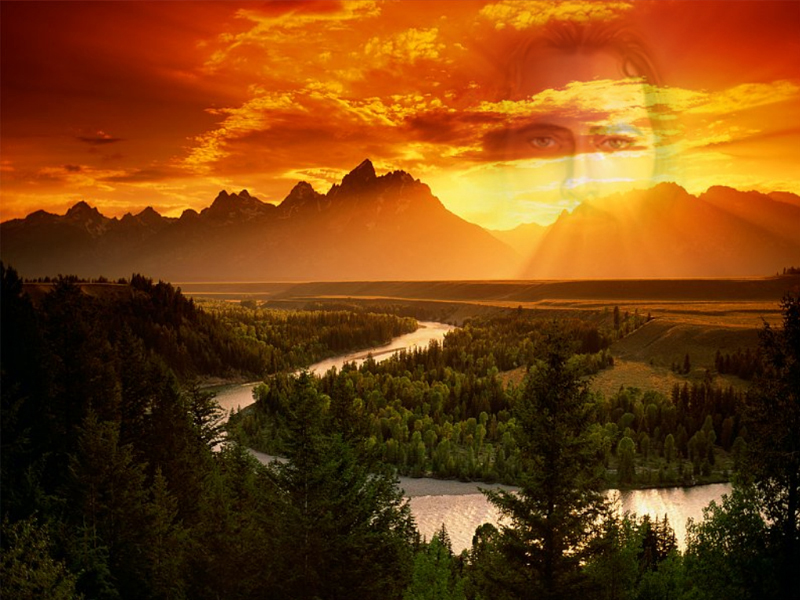 5. Ser batizado -  Mc. 16:16
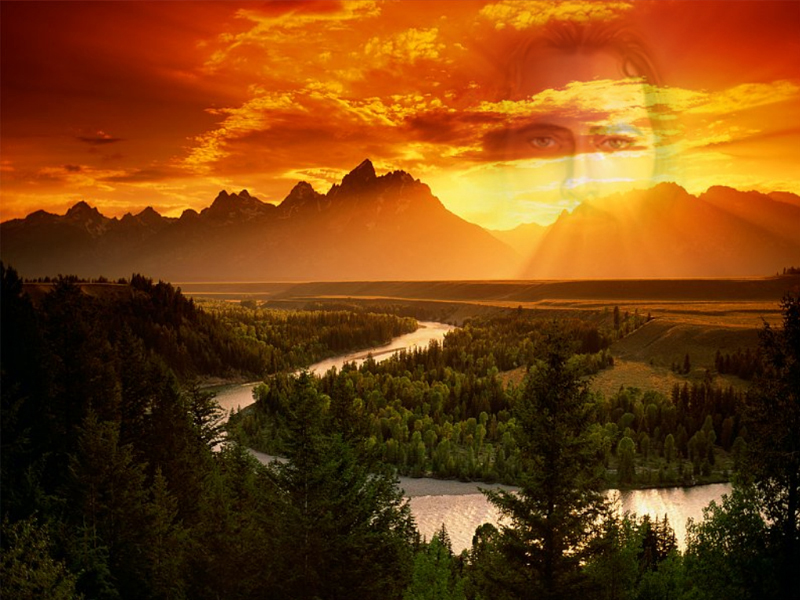 6. Ser perseverante e fiel até o fim - Mt.24:13; Ap.14:12
1
2
4
3
5
6
Confessar
Arrepender
Guardar a Lei
Ser Batizado
Perseverança
Crer em Jesus
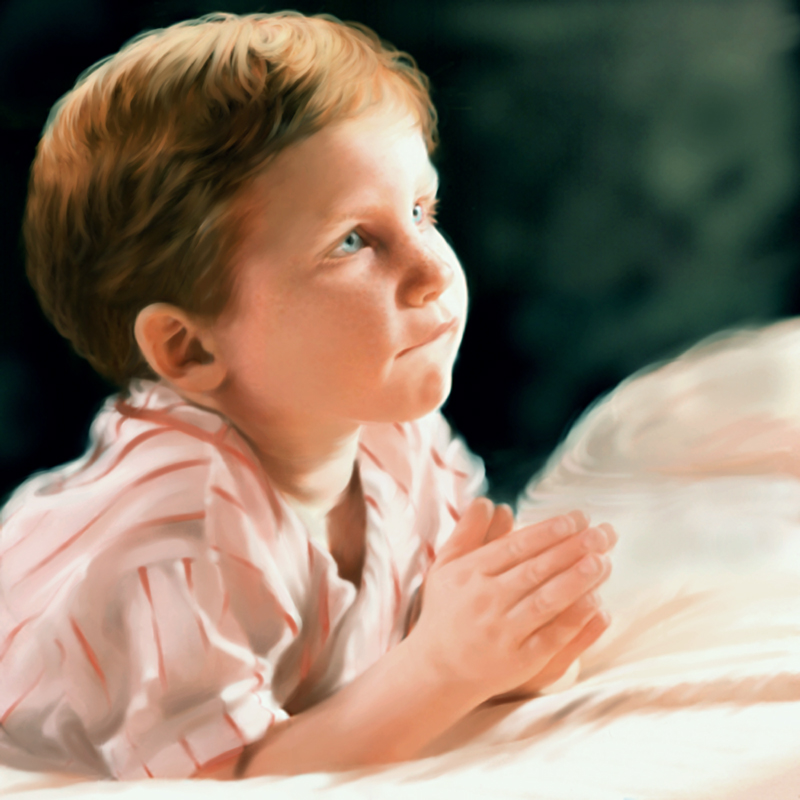 Qual será a sua decisão?
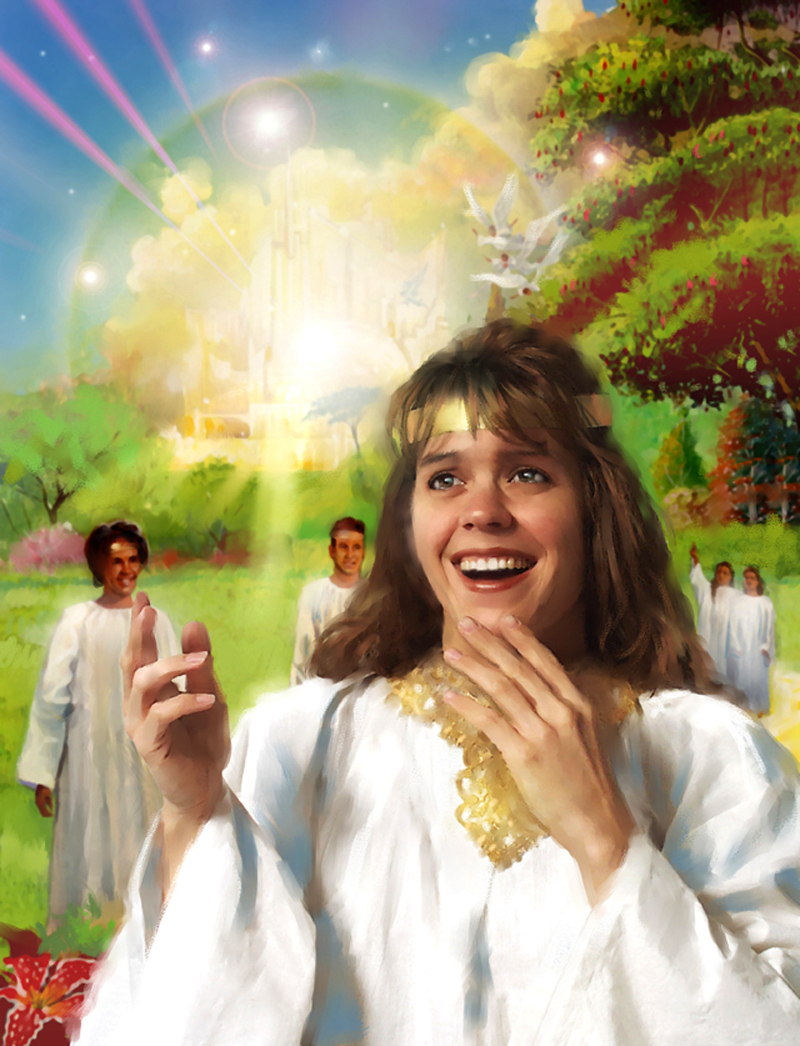 Próximo Estudo
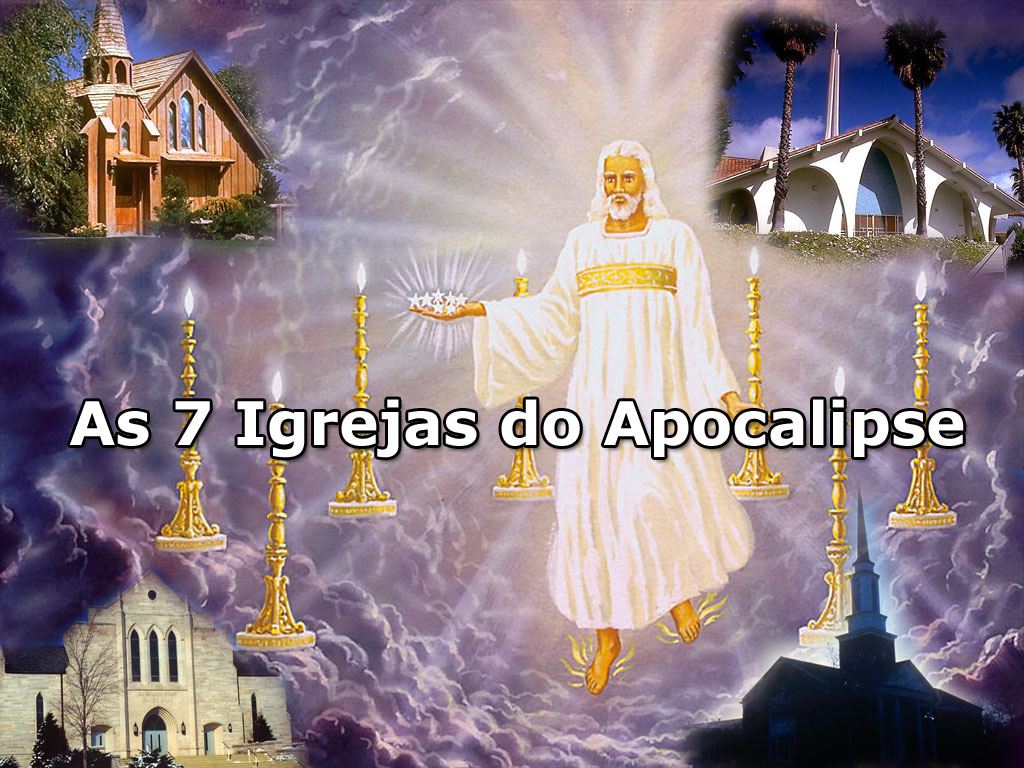